THE TEST-PARTICLE MONTE CARLO METHOD AND ITS IMPLEMENTATION IN THE MOLFLOW+ CODE
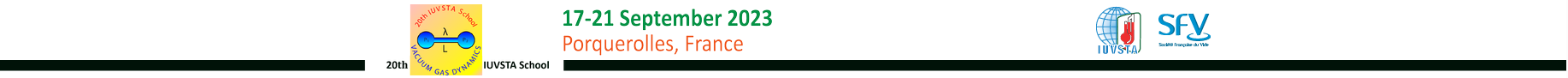 R. Kersevan, CERN/TE-VSC-VSM
Acknowledging M. Ady, P. Baehr, CERN/TE-VSC-VSM
Outline:

The Test-Particle Monte Carlo algorithm as implemented in Molflow+;
(Some) program menus and commands;
File formats: txt, stl, geo, xml: why and what;
Transmission probability and conductance;
Simulating pumps;
Pressure, angular and density profiles: how to get the most out of them;
Textures: how to implement them and how to use them; memory management;
Optimizations: multi-structured models, teleportation; taking advantage of symmetry axis and planes, speed optimization;
Time-dependent simulations: what you can do and what you can't (yet); Time-dependent parameters;
Non-isothermal models;
Radiometric and thermal transpiration effects;
Moving surfaces: Parallel moving and rotations;
Review of applications of Molflow+ to non-vacuum phenomena (only if time allows);

Material can be downloaded also from:
https://molflow.web.cern.ch/node/405  

 Please download on your computer the latest beta version from the CERN web site AND BRING A MOUSE! 
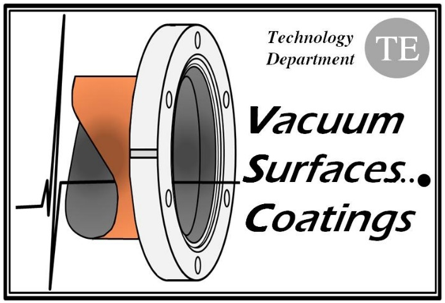 1) The Test-Particle Monte Carlo algorithm as implemented in Molflow+;
(Ref.: CERN document “The algorithm behind Molfow+”, M. Ady, R. Kersevan, CERN, April 2015)

Development of Molflow (DOS version) starts in the late 80s: Turbo Pascal under DOS
Modern version, C/C++ under Windows, 2009 (with J.-L. Pons, ESRF)
Major upgrades since 2012 (with M. Ady, now CERN staff)
3D model or the vacuum system is created, using planar polygons
Valid in molecular flow conditions only! No molecular collisions yet
Single-gas simulation, plan to go to multi-gas but no time to implement it yet
Event-driven rather than time-driven: 
rays representing the molecules’ trajectories (no gravity) are 
     traced from facet to facet, and then the time when a collision 
     takes place is calculated retrospectively
most codes use time-driven simulations
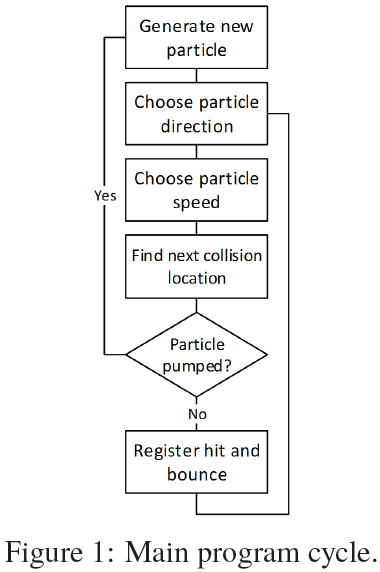 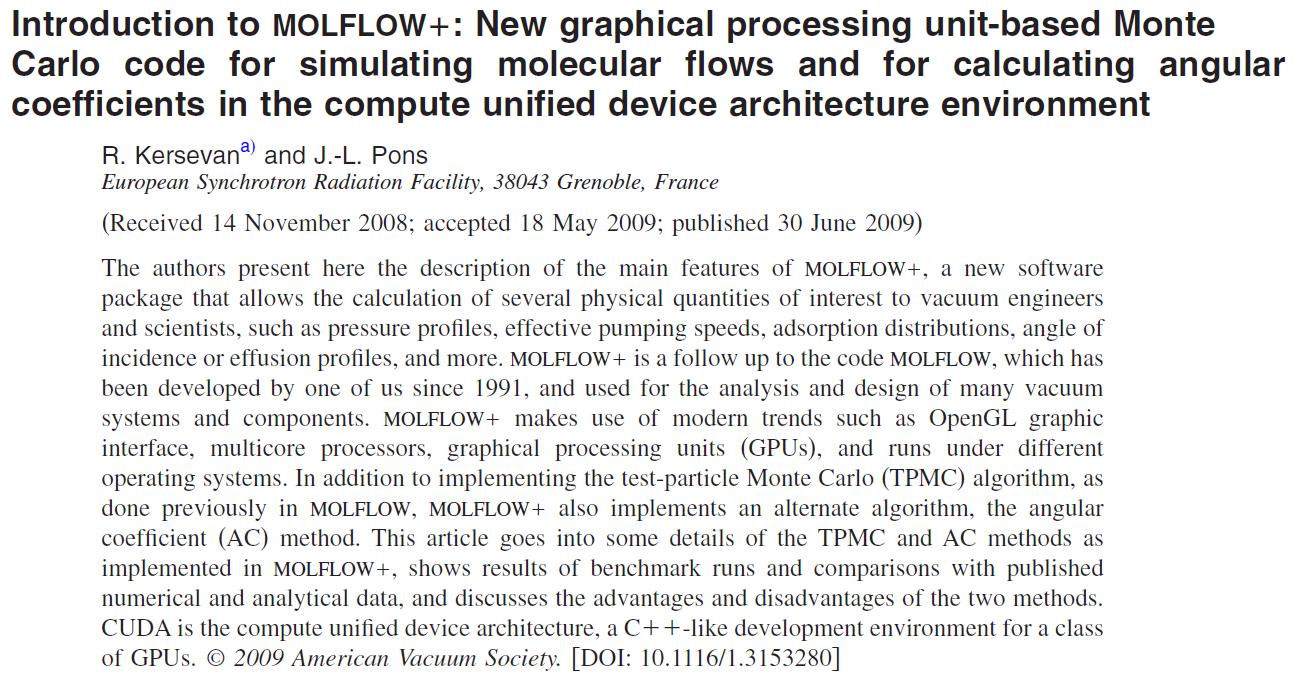 1) The Test-Particle Monte Carlo algorithm as implemented in Molflow+;
The ray-tracing routine: simple matrix multiplication and trigonometry
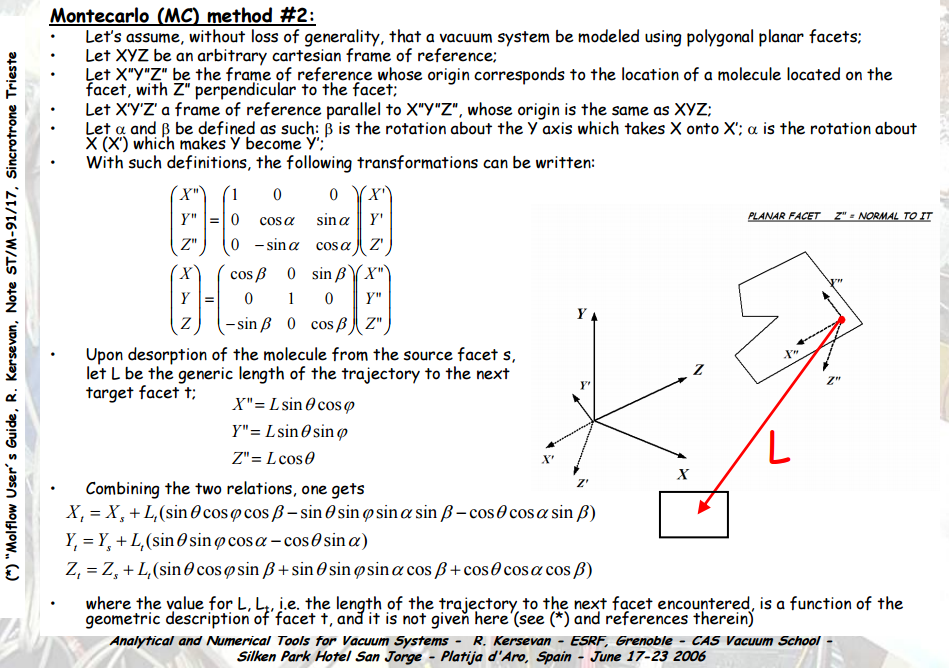 1) The Test-Particle Monte Carlo algorithm as implemented in Molflow+;
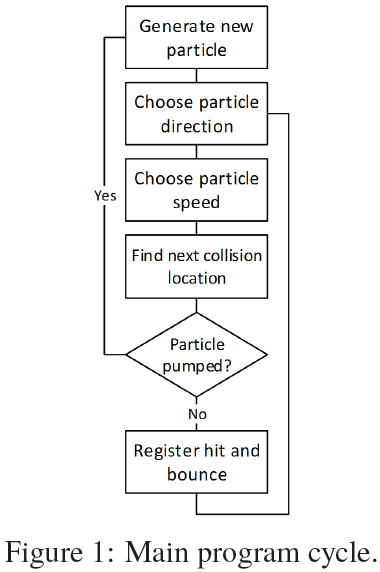 Advantage of event-driven simulation:
Speed: the next collision location is determined by ray tracing methods, not by calculating the new location and checking if it’s still inside the geometry
Continuity: when a particle is pumped, a new one can be generated: with this, pressure results are immediate, and precision gets better with longer simulation time
Low memory requirement: at a certain moment, only a few particles (usually equal to the number of processor cores) are traced

Advantage of time-driven simulation:
By inserting particles to any location, arbitrary initial states can be  modelled
Straightforward to measure volumetric quantities (gas density, prevailing molecule direction)
Relatively easy to add inter-molecular collisions to the code
As time advances in small steps, it is relatively easy to model surface saturation processes
NOT Molflow+
1) The Test-Particle Monte Carlo algorithm as implemented in Molflow+;
Steady-state simulations:
Continuous influx of molecules, all facet parameters are constant in time.
Goal is to determine quantities such as pressure, density, absorption profiles, and more…
The outgassing rate Q=d(pV)/dt is constant.
Q is to be entered in mbar·l/s, but the code converts it internally to SI units (Pa·m3/s)
The number of physical particles entering the system per second, dNreal/dt, can be calculated using the ideal gas equation






 … where T is the temperature of the facet generating the gas.
The total number of particles is the sum of the particle fluxes from all desorbing facets.
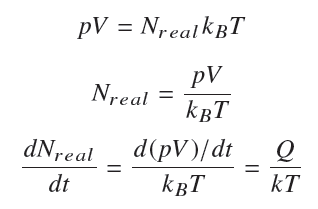 1) The Test-Particle Monte Carlo algorithm as implemented in Molflow+;
Even for a low outgassing rate, say 1.0x10-6 mbar·l/s, there are ~2.5x1013 molecules/s entering into the system  impossible to ray-trace each one of them on a “normal” laptop/workstation!... so…
… use one virtual particle to represent an ensemble of many physical particles (like DSMC)
What the code does, then, is to generate a total of Nvirtual test particles, and each of them represents number of real particles equal to



Choosing the particle’s direction of emission:
Knudsen’s cosine law is applied 
      …here q is the angle between the direction of emission and the normal vector of the emitting
       facet
The azimuthal angle f and polar angle q can be generated using the following equations:



      …. where r is a random number uniformly generated in the real numbers’ interval [0,1]
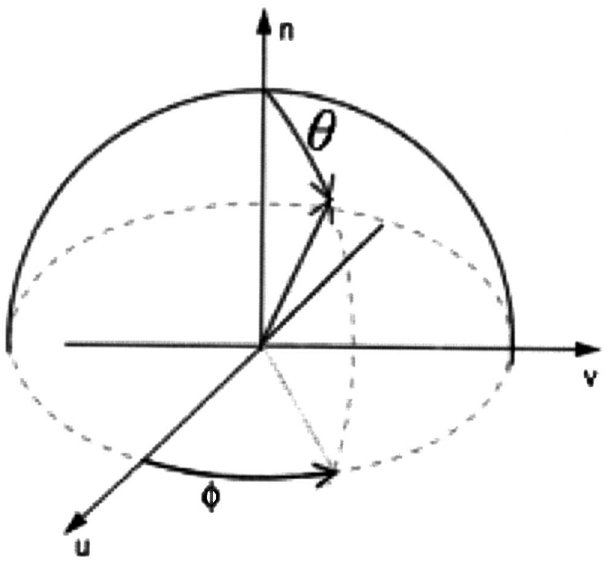 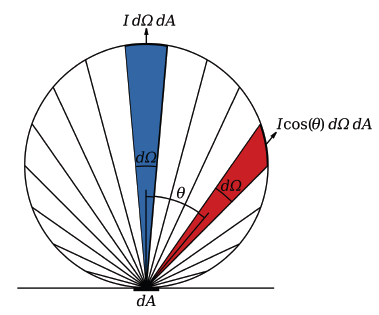 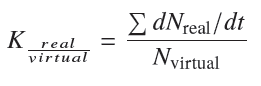 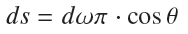 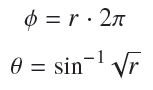 1) The Test-Particle Monte Carlo algorithm as implemented in Molflow+;
For generating r, a fast and precise “Mersenne Twister” assembler code has been embedded into Molflow+: it has a pseudo-random period of (219 937 –1) (24th Mersenne prime number, ~ 4.3x106001)













Example of generation of two angular  distributions with Molflow+: left uniform, right cosine-like . Each half sphere has a small facet generating particles in the center of the equatorial circle(not visible)
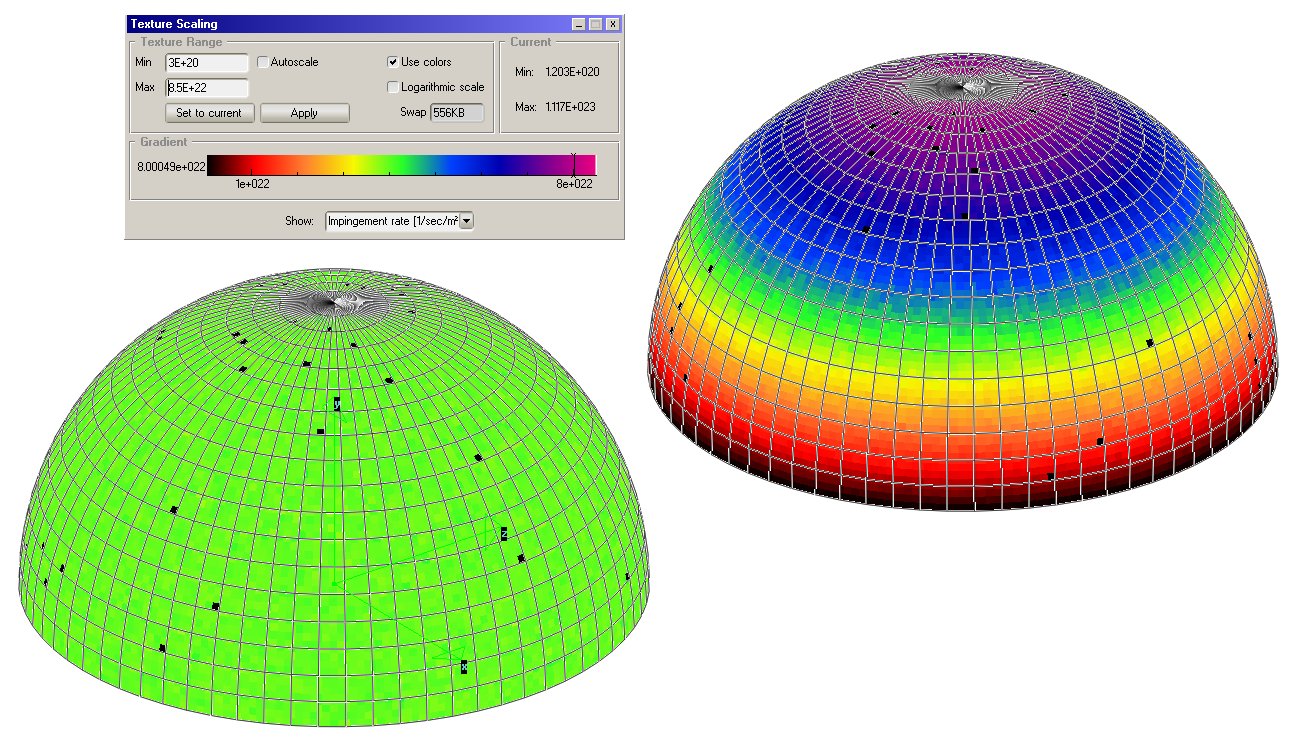 1) The Test-Particle Monte Carlo algorithm as implemented in Molflow+;
Initial desorption direction 
Molflow+ allows to set the direction of emission following  several distribution functions: cosine-like, uniform, “mirror”, cosine^N





Note: the “Cosine^N” option allows to simulate the “beaming effect” like, for instance, the azimuthal angular distribution at the exit of a long tube (see below). The exponent N needs to be calculated/estimated in advance.
Ref.: “A review of the molecular flow conductance for
     systems of tubes and components and the measurement 
      of pumping speed”, W Steckelmacher, 
      Vacuum 16 (1966) 561-584
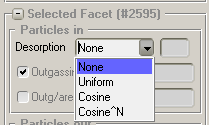 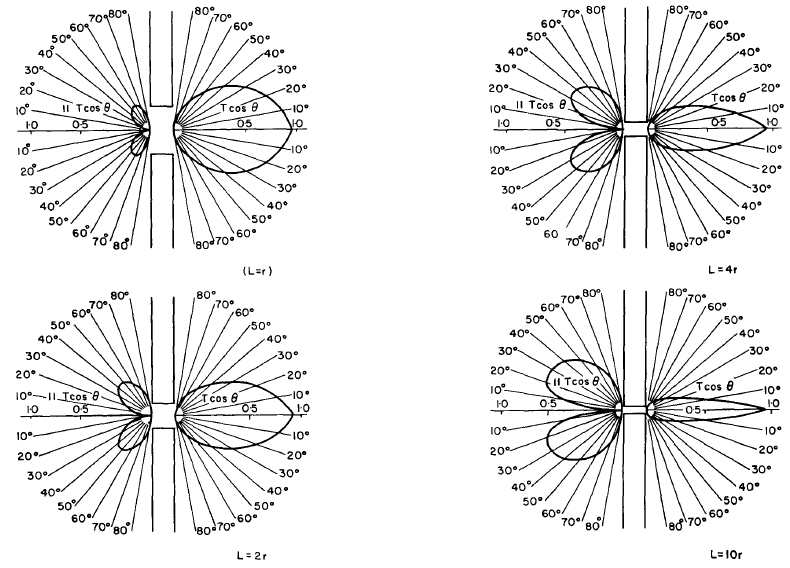 1) The Test-Particle Monte Carlo algorithm as implemented in Molflow+;
Choosing the particle velocity

For an ideal gas in a closed volume the Maxwell-Boltzmann (MB) distribution is the one defining the particle velocity
In an event-driven algorithm the test particles are NOT generated in the volume, but on the surfaces. This is important, since the velocity distribution in this case is different: faster molecules impinge more frequently on the walls (or cross more frequently any transparent facet placed inside the volume) with respect to slower ones.
If f (v)gas is the probability density function (pdf) in the volume, then it is possible to calculate the pdf of the molecules colliding with the wall during a period of time, f(v)coll.
The relationship between the two pdf’s is: 


      … where C is a normalizing factor (the integral of the pdf must be unitary)
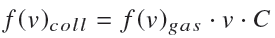 1) The Test-Particle Monte Carlo algorithm as implemented in Molflow+;
We can then write:












    … where <v>gas is the average molecular speed  
   
     … with R, T, and m the universal gas constant, temperature (K) and molar weight (Kg/mole)
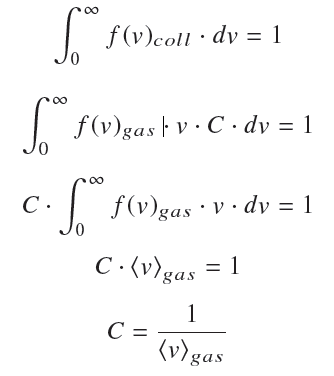 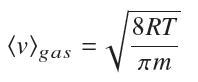 1) The Test-Particle Monte Carlo algorithm as implemented in Molflow+;
With these equations in hand, the numerical inversion method (NIM) is employed to generate the random molecular velocities:
The cumulative distribution function (CDF) and a random number (in [0,1]) are calculated, so as to obtain



At the beginning of each simulation, the CDF function is calculated for 100 equidistant speed values, between 0  and 4 times the most probable velocity of the MB distribution, which is given by                         , for every facet temperature present in the system.

A higher computational speed could be achieved by calculating the inverse of the CDF and do forward interpolation (interpolate the Y value at a known X value) instead of reverse, but due to the long tail, i.e. non-zero probability for high speeds in the MB distribution, this would introduce artefacts at high velocities.
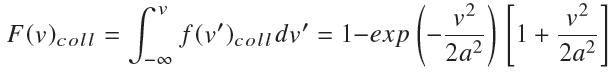 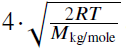 1) The Test-Particle Monte Carlo algorithm as implemented in Molflow+;
The following table summarizes all this. The two plots represent the two pdf’s, on the surface and “corrected” for volume effects (i.e. divided by v):
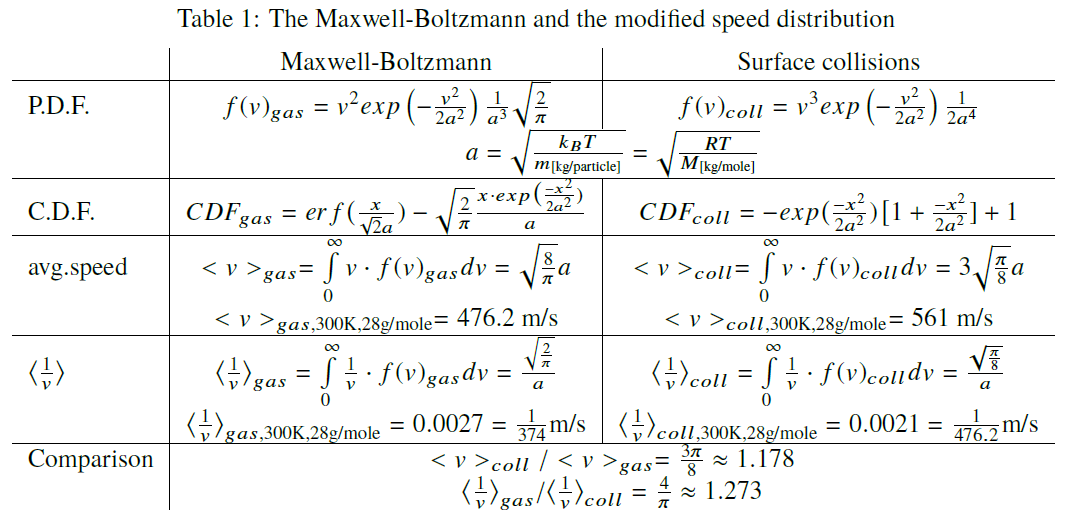 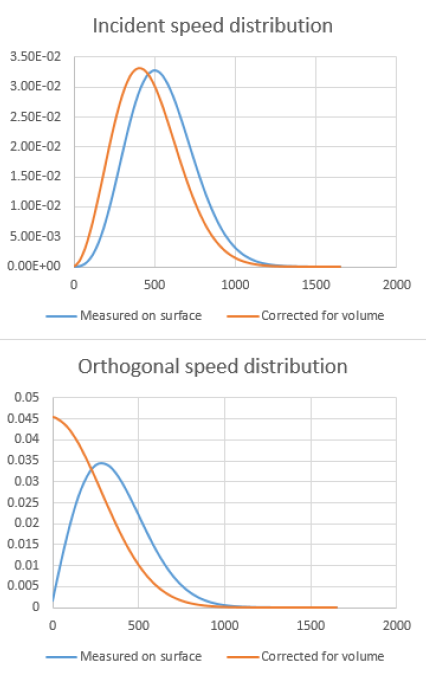 1) The Test-Particle Monte Carlo algorithm as implemented in Molflow+;
Finding the next collision location

After having generated a direction (q and f angles) and the particle’s velocity, Molflow+ applies an optimized ray-tracing algorithm to find the collision point with another facet.
Depending on the sticking coefficient of the target facet, the particle will then undergo the same process (generation of two angles, and one velocity, with eventually a different MB distribution if the target facet temperature is different), until the particle is pumped.
The sticking coefficient of every facet, s, is assigned by the user, and the particle is pumped if, after generating another random number r in [0,1], the relation r < s is true (see below).
For a given source facet, the algorithm calculates the intersections of the ray (infinitely long straight line) with all facets in the model. Therefore the computational speed is (with good approximation) inversely proportional to the number of polygonal facets in the model. 
A speed-up can be obtained by defining (if the geometry allows) separate “structures”: in that case the algorithm calculates only the intersections with the facets of the structure where the source facet is (see below).
In this case, every structure must have at least one “link facet” which points at another structure which has to be looked at by the ray-tracing algorithm in order to find the intersection.
1) The Test-Particle Monte Carlo algorithm as implemented in Molflow+;
Pump or rebound
Generate a random number r in [0,1]: if r < s then the particle is pumped.
The relationship between the sticking coefficient s (no units), and the corresponding pumping speed S (in units of (m3/s)) of a facet of unit area (1 m2) is obtained via the relationship


     ... where the average gas velocity is given, as already seen, by                                  . .

If the area of the facet is not 1 m2, then a multiplicative factor A must be introduced, equal to the area in m2, obviously.
After selecting a facet, Molflow+ provides an automatic conversion 
     of the pumping speed to the corresponding sticking coefficient, 
     and viceversa:
Note that the customary units in Molflow+ are not SI, (l/s) instead of 
      m3/s, and therefore the linear dimensions should be in cm, rather 
      than m.
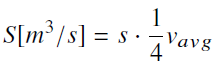 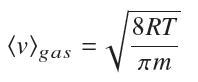 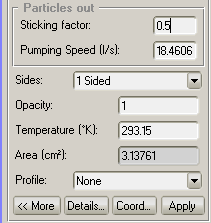 1) The Test-Particle Monte Carlo algorithm as implemented in Molflow+;
Registering hits
By definition, pressure on a surface is the momentum change rate of particles colliding with it. Every facet (or texture or profile slice, see later) has three hit counters in memory that are incremented by the following quantities at every hit with the target facet:
We increment Nhit , the "number of Monte Carlo hits“ counter by 1. Knowing the number of MC hits on a facet will allow us to calculate the impingement rate, moreover it provides important information on the statistical accuracy of our results;
To           , the "total orthogonal momentum change“ counter, we add the orthogonal momentum change,                               , of the incoming particle (q  is the test particle’s incident angle, v is its speed, and m is its mass);
We also use a third counter,             to store the sum of the reciprocals of the orthogonal speed components,                    .  . We need to store this quantity for the calculation of the particle density near the facet, as explained later.
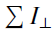 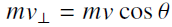 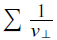 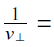 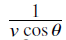 1) The Test-Particle Monte Carlo algorithm as implemented in Molflow+;
Rebound
Once the hit registers are incremented, the algorithm proceeds to the next iteration, by assigning a new velocity and a new direction. The direction can be cosine-like (diffuse), uniform, or “mirror”.






The new speed depends on the thermal accomodation coefficient, Aacc . By default, total thermalization (Aacc = 1) is assumed, in which case - regardless of the incident velocity - a new velocity vnew is generated according to the frequency-modified speed distribution, which takes into account the facet’s temperature. If the user changes this coefficient, then the new velocity is calculated as:         
     … where vold is the incident velocity and the thermal accommodation coefficient, Aacc is     
     between 0 and 1.
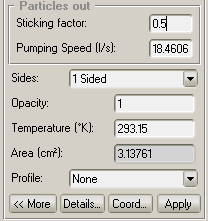 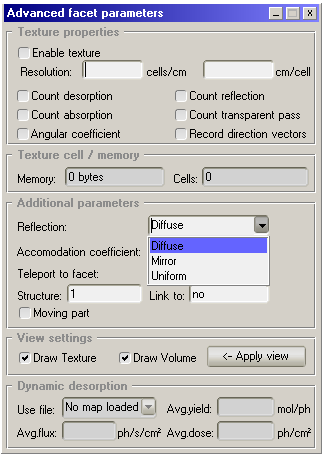 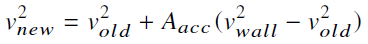 1) The Test-Particle Monte Carlo algorithm as implemented in Molflow+;
Rebound (continued)
Once the new speed and direction are chosen, then the orthogonal momentum change and speed reciprocal counters of the facet are incremented again to take into account the outgoing particle’s impulse and velocity reciprocal.
Calculating physical quantities
    Using the counters above, the following physical quantities can be calculated:
Impingement rate: the impingement rate on a wall is the number of collisions, Nreal per second per unit area. To calculate it, we need the following quantities:
The number of incoming physical molecules per second that each test particle represents, 
      Kreal/virtual
The number of test particle hits on the given facet, Nhit
The area of the facet, A
With all the above, the impingement rate, z, can be written as follows:


Molflow+ applies a few more coefficients to correct for 2-sided and semi-transparent facets, but for simplicity they are not introduced here.
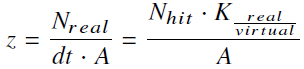 1) The Test-Particle Monte Carlo algorithm as implemented in Molflow+;
Calculating physical quantities (continued)
Pressure: When particles desorb from, are absorbed by, or bounce on a facet, their change of momentum exerts a force on the wall, which - divided by the area - is the pressure. Since we have previously stored the sum of momentum changes in a dedicated counter, to obtain the pressure all we have to do is to scale it up by the K real/virtual ratio and then normalize by the facet area:


(Note that at this time Molflow+ does not take into consideration the sojourn time)
Density: At first it might seem difficult to calculate the density directly in Molflow+: as already said, in an event-driven simulator, the main idea is to simulate events only on walls and ignore everything in the volume between, whereas for a direct density measurement we would need to count the number of test particles in a test volume. It is, however, achievable through a simple derivation that connects the density in a volume with the number of particles crossing a surface nearby:
Only particles with high enough orthogonal velocity 
     will hit the surface in the next Dt period.
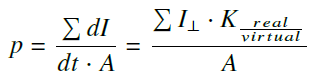 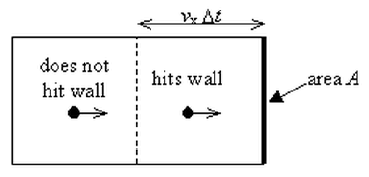 1) The Test-Particle Monte Carlo algorithm as implemented in Molflow+;
Calculating physical quantities (continued)
As shown on the previous figure, a molecule traveling with velocity V┴ will hit a surface within time Dt if it is closer than V┴ Dt to the wall. Therefore, the number of collisions for molecules traveling with velocity V┴ during the next Dt period is:


     where N/V is the density of molecules and A is the surface area. Since there is a distribution of
     molecular velocities, we integrate this expression over the velocity distribution f(V┴):




And since the impingement rate is the number of collisions per unit time and area, we can write:
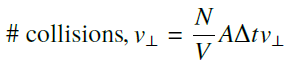 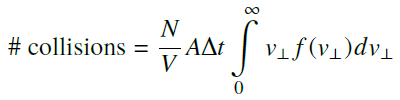 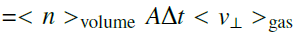 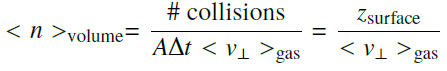 1) The Test-Particle Monte Carlo algorithm as implemented in Molflow+;
Calculating physical quantities (continued)
We already know how to calculate the impingement rate, as explained above. 
Obtaining < V┴ >gas is more tricky, though. Unless we use test volumes or other computational tools, we won’t be able to calculate it directly. 
What we can measure, however, is the speed distribution on the facet.
Using the definition                                       we can write: 


Then using the identity v ·1/v = 1, we continue:



Then using                        as previously found:
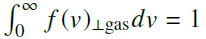 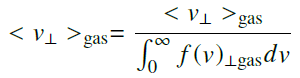 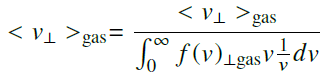 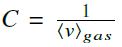 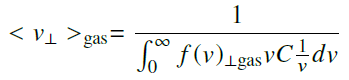 1) The Test-Particle Monte Carlo algorithm as implemented in Molflow+;
Calculating physical quantities (continued)
Then, from the same subsection, using                                                we can write:



Therefore, the density on a facet, using the            counter, becomes






Average orthogonal velocity: As described above and also shown in Table 1, the average speed in the gas can be calculated as:
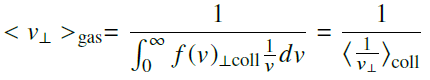 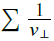 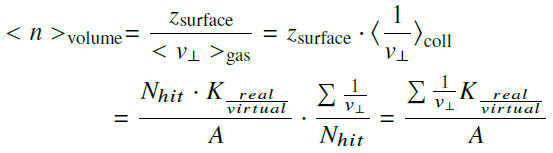 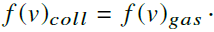 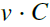 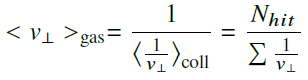 2) Program menus and commands;
Overview:
Panes with sub-menus
Menus with sub-menus
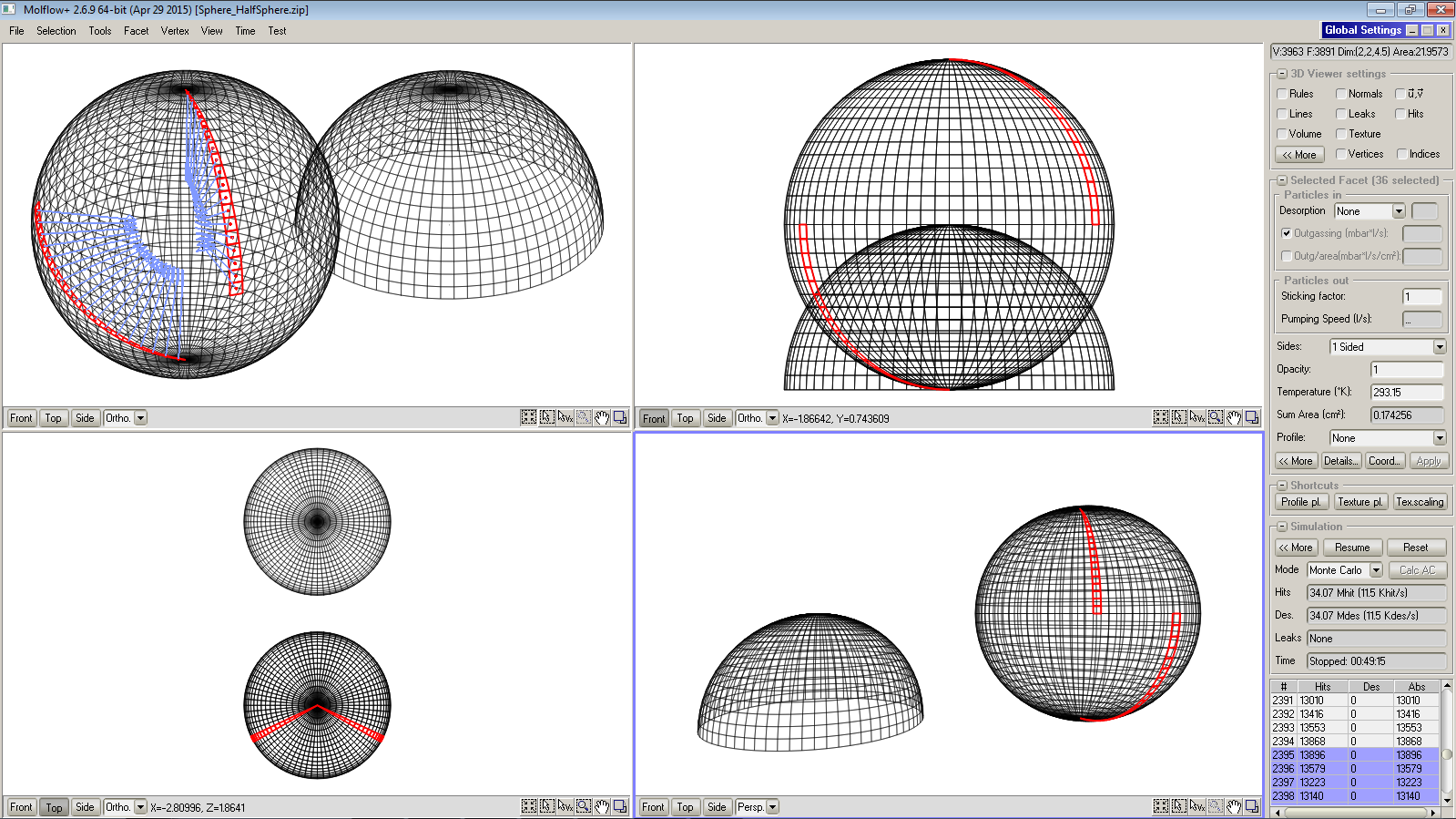 View mode and projections
Window mode and pointer selection
2) Program menus and commands;
Menus and sub-menus:
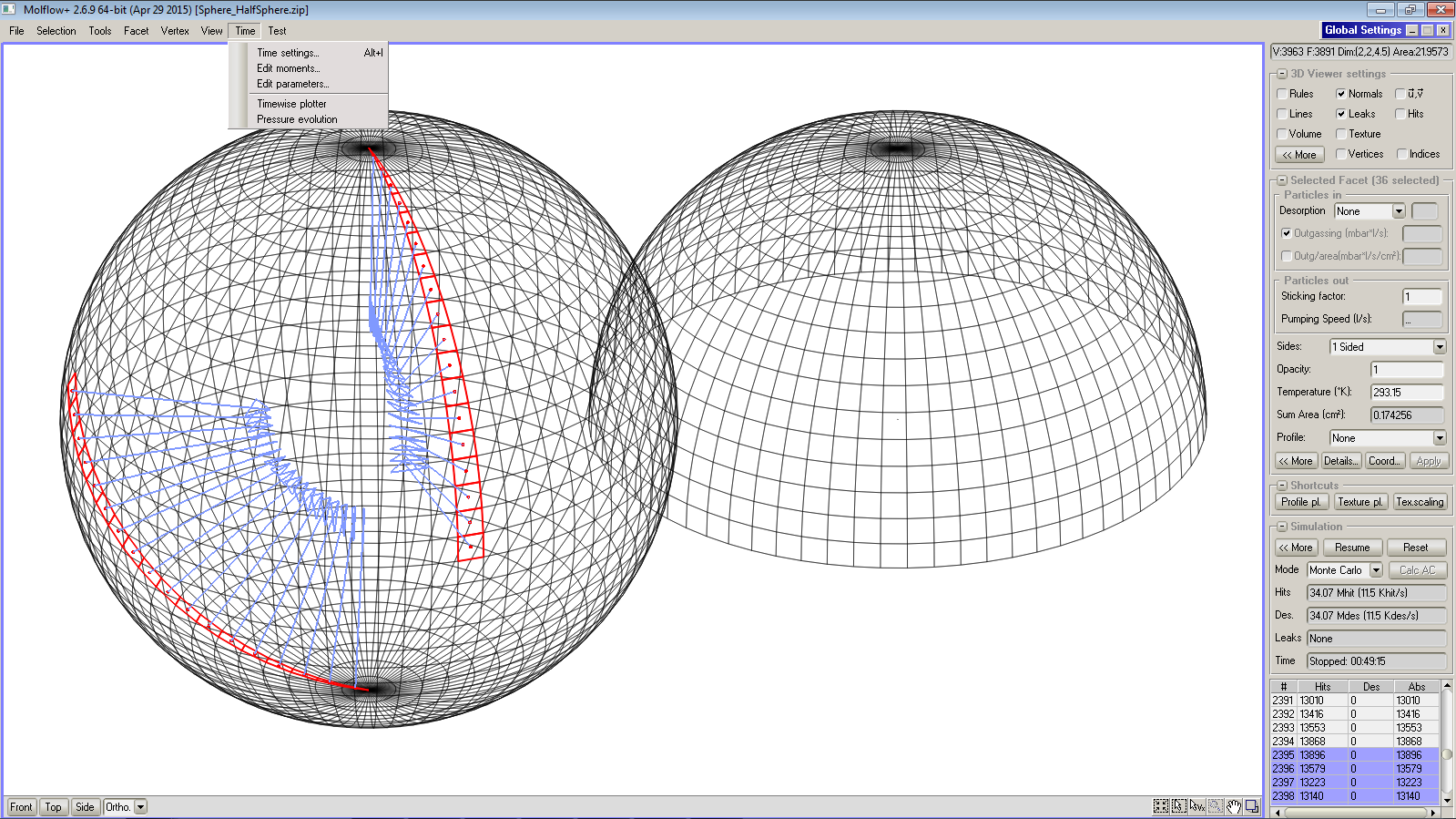 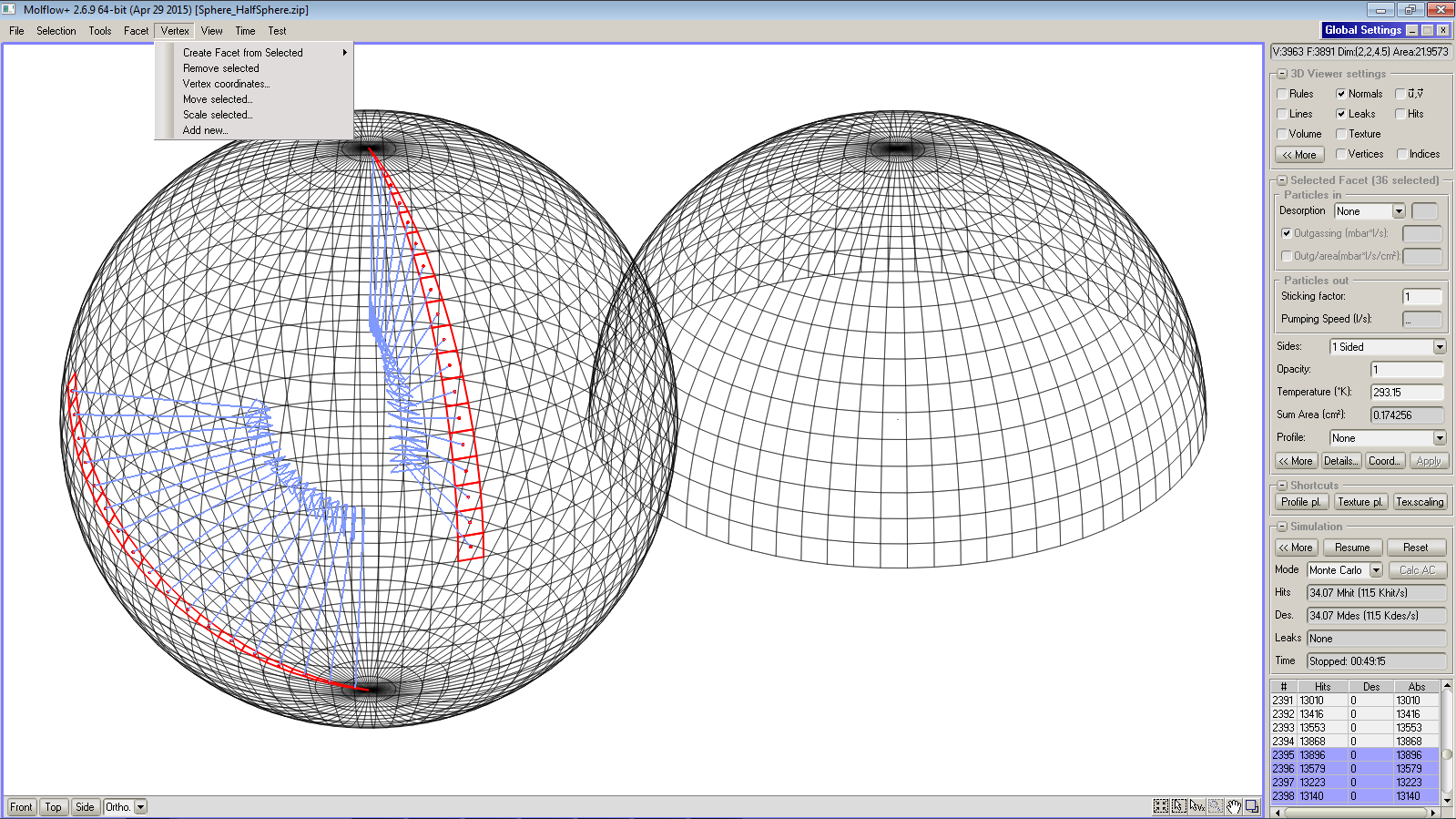 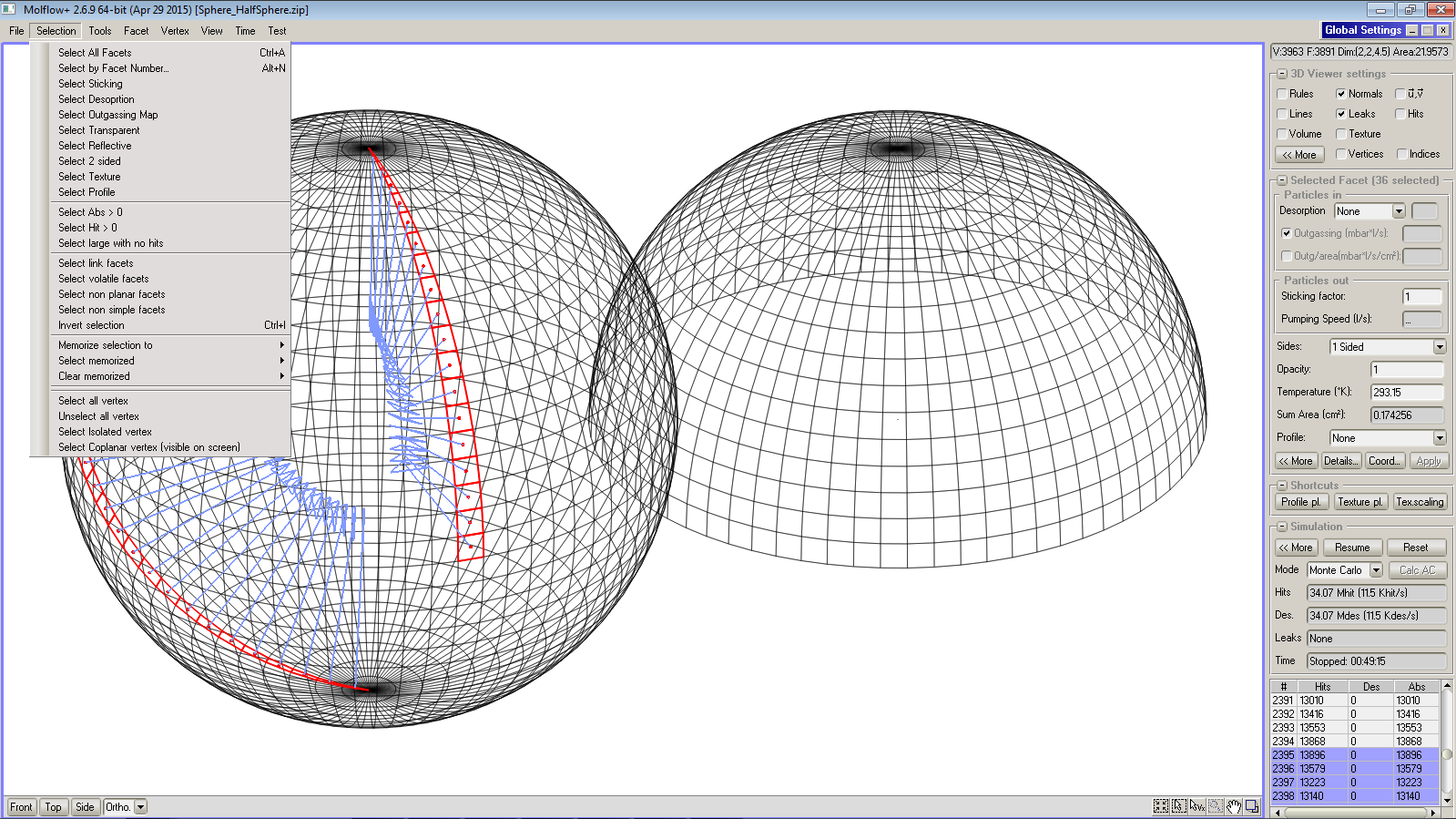 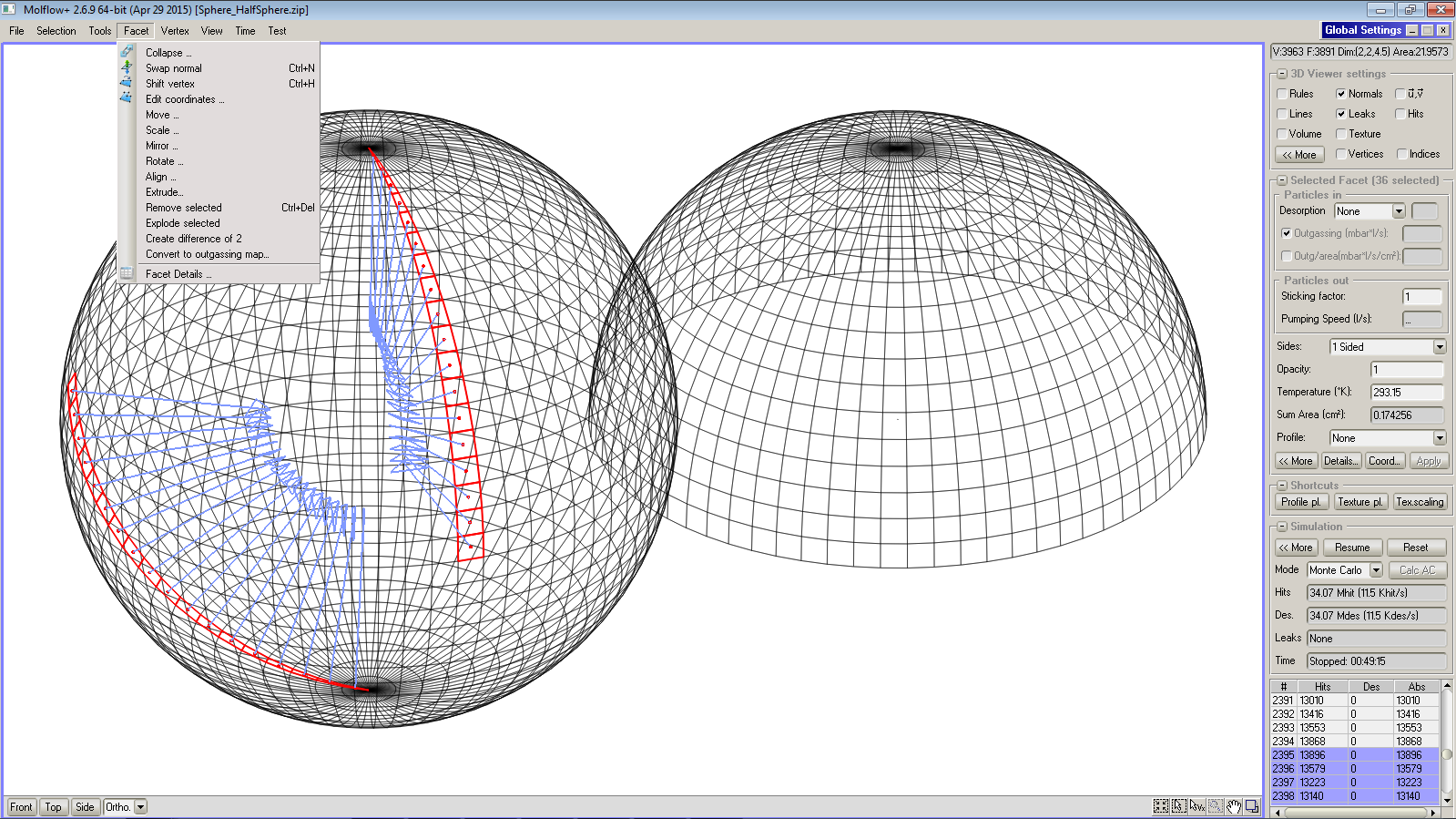 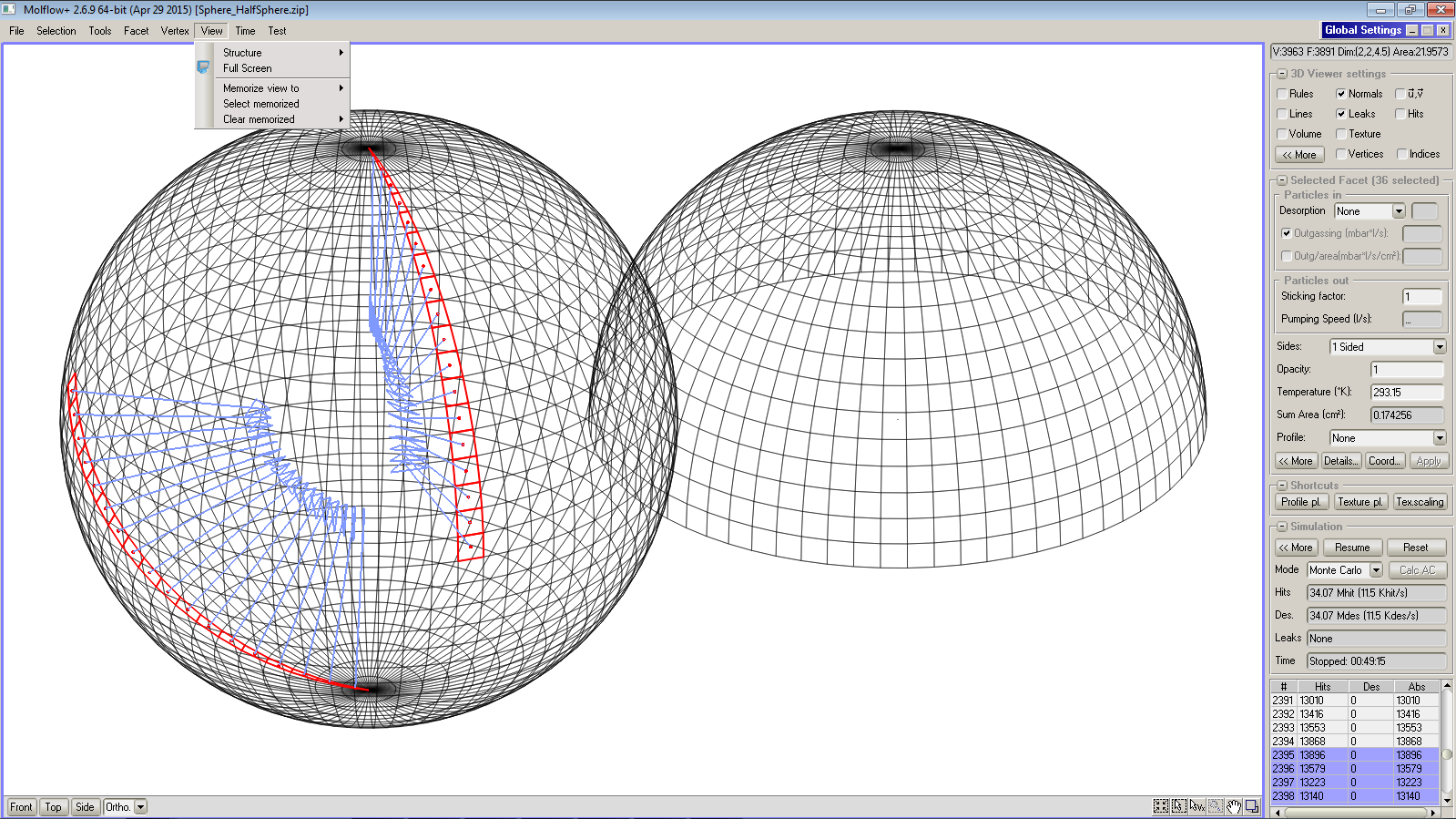 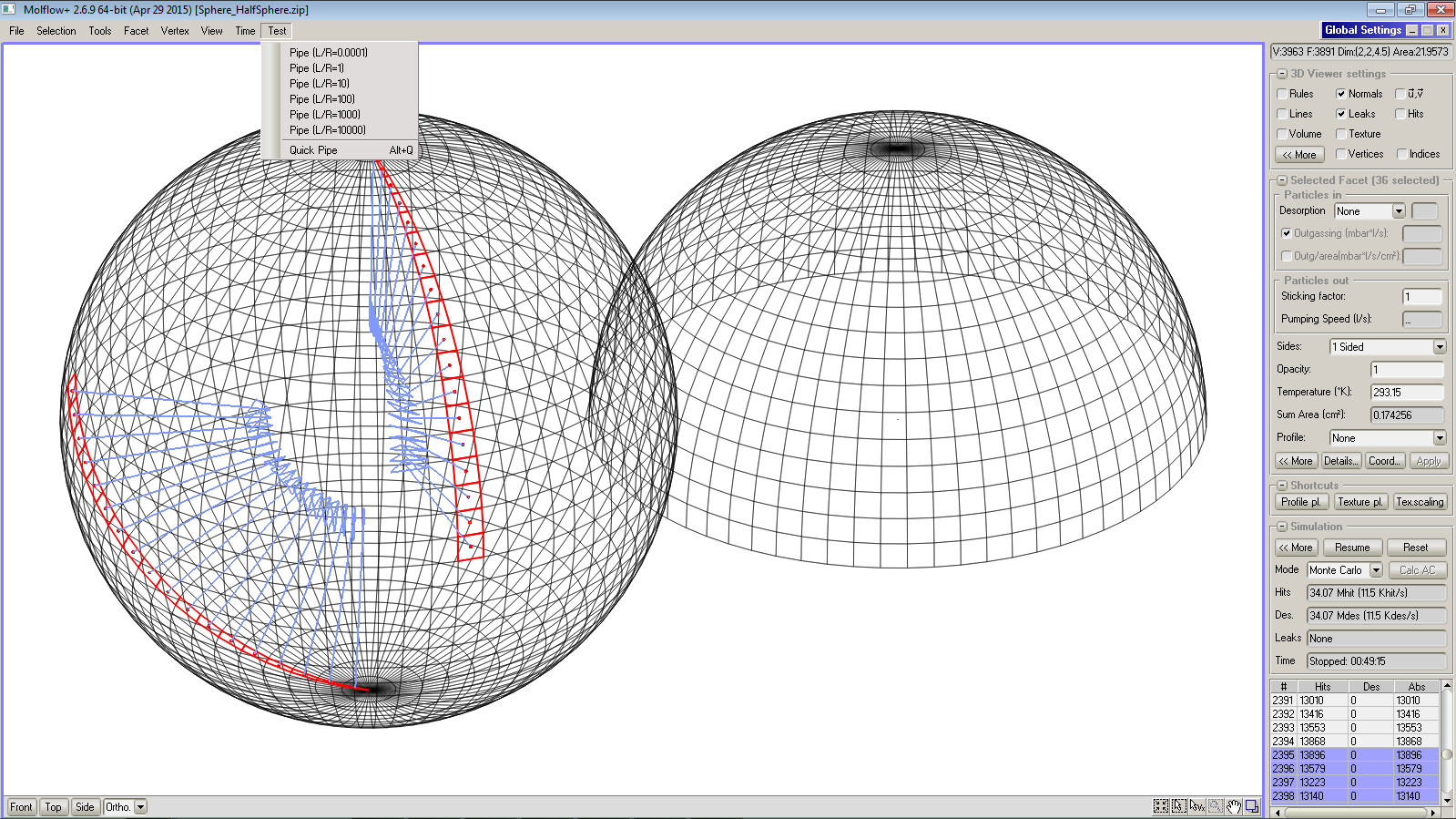 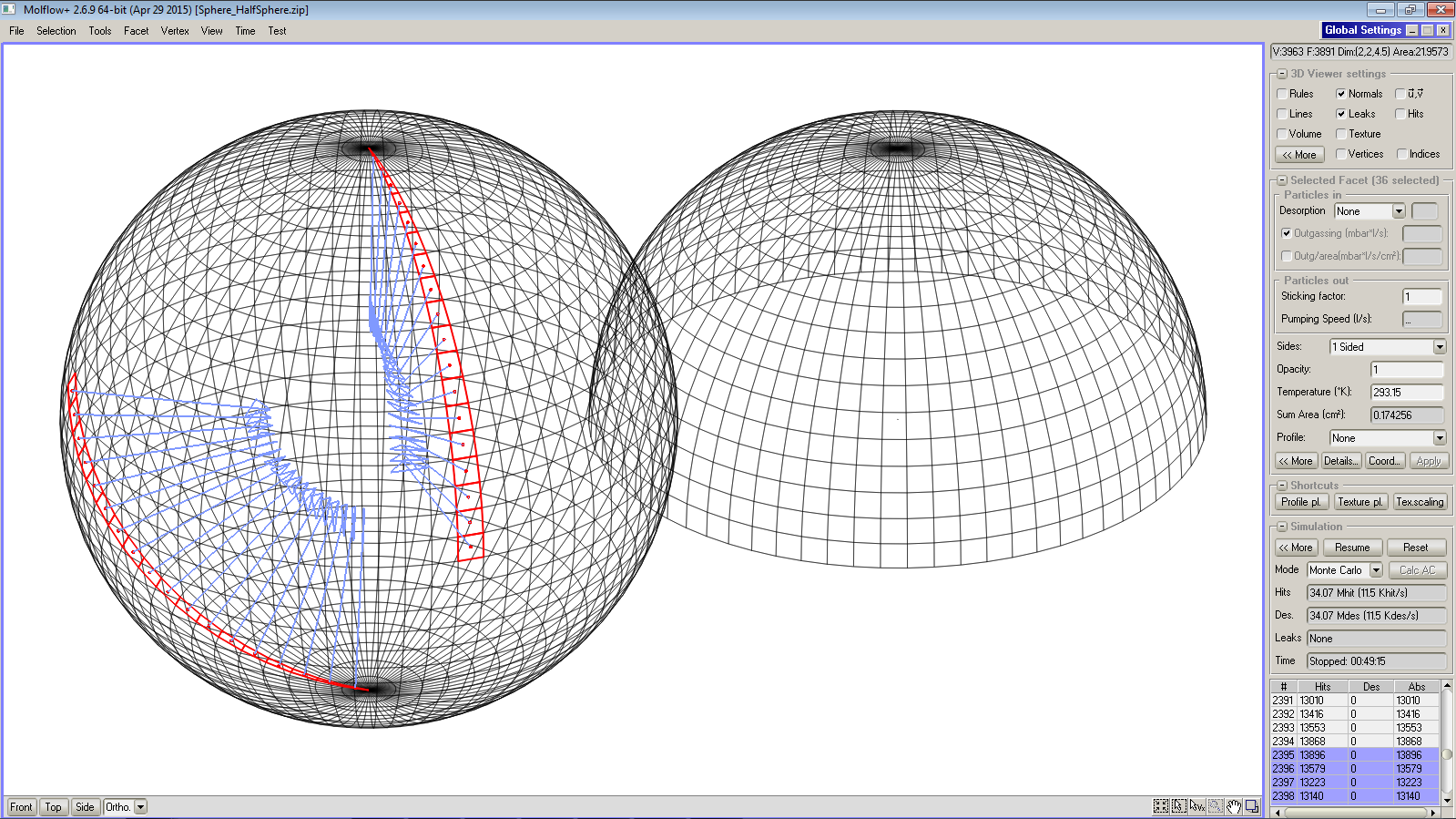 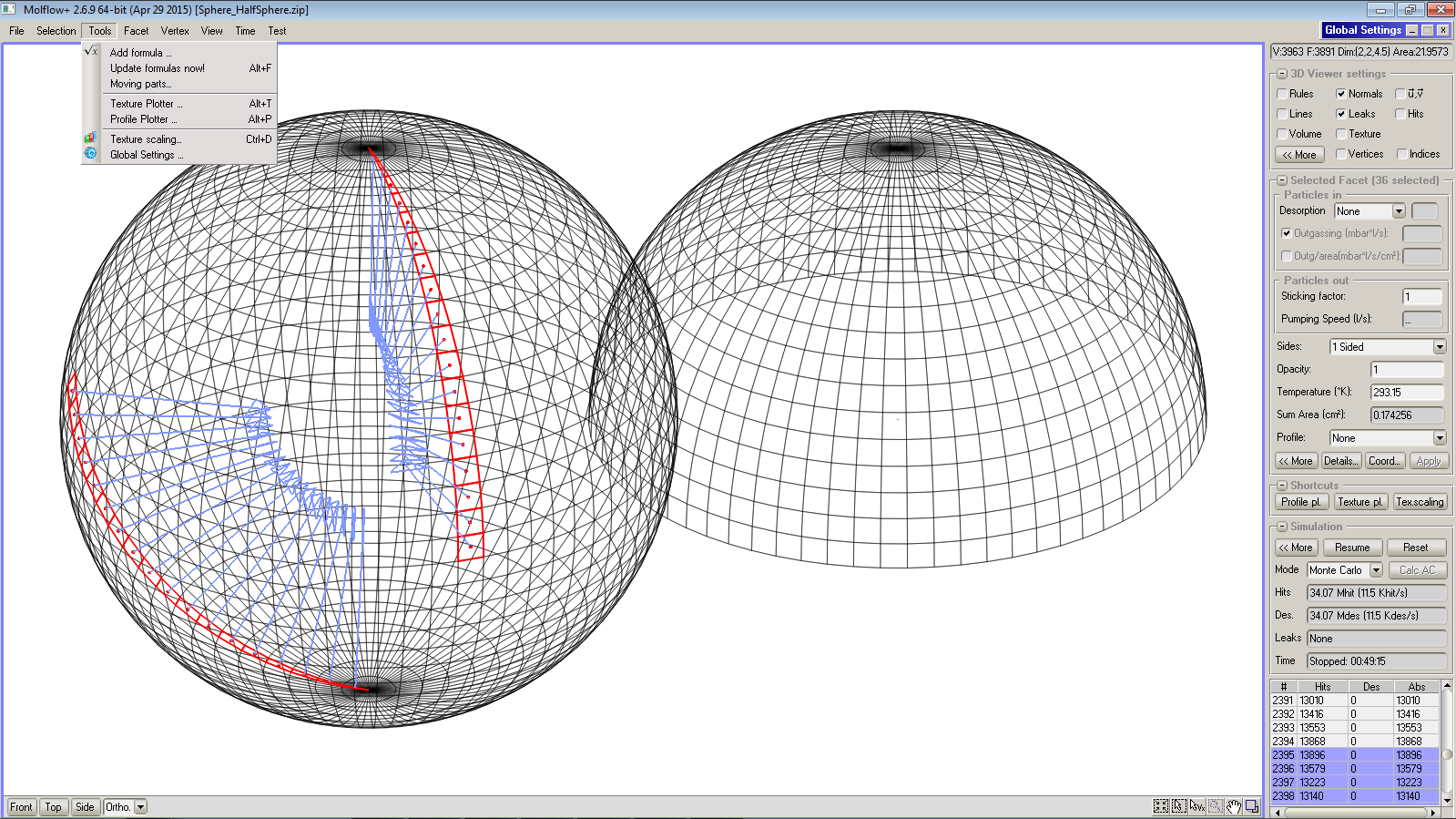 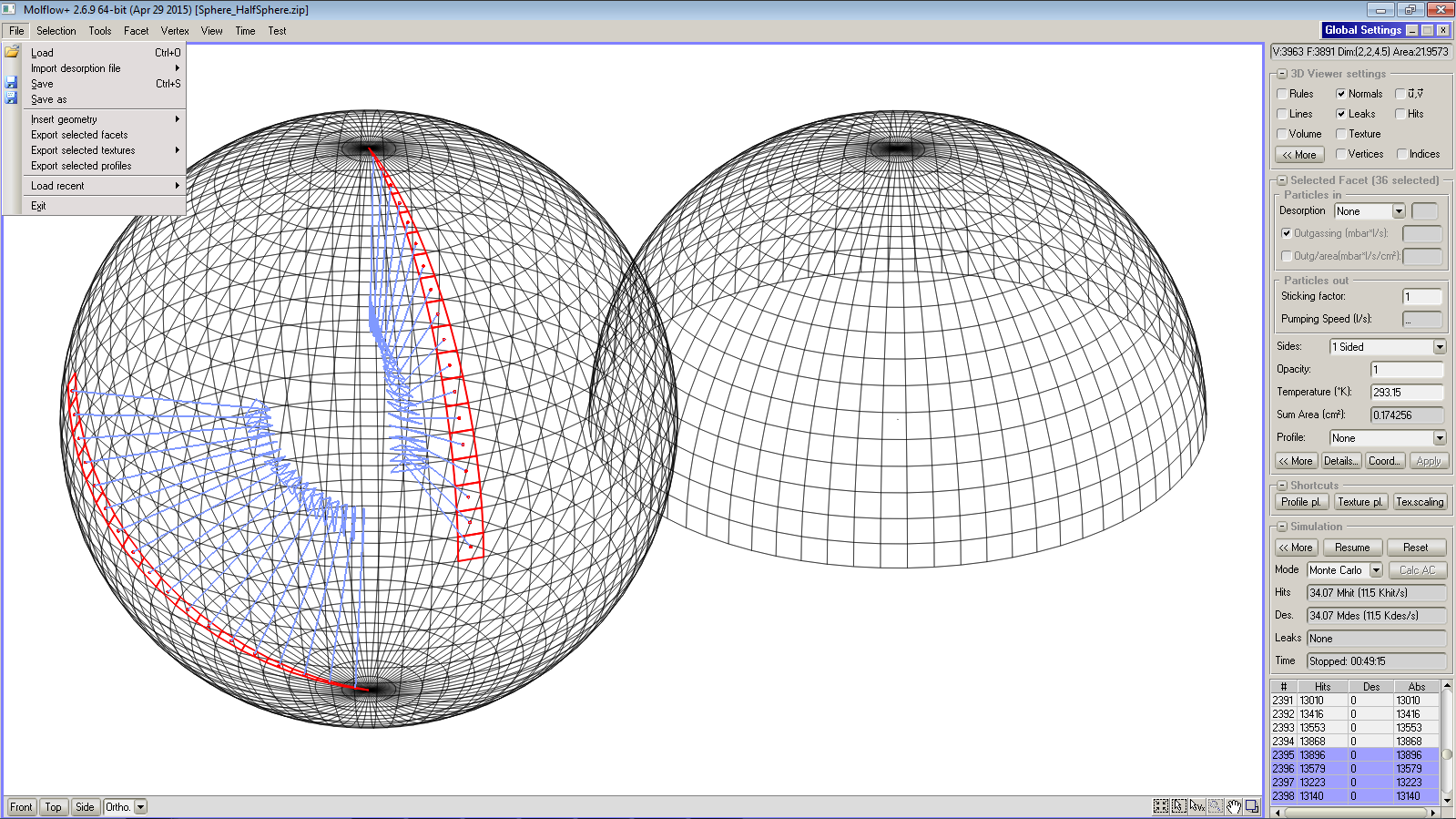 3) File formats: txt, stl, geo, html: why and what;
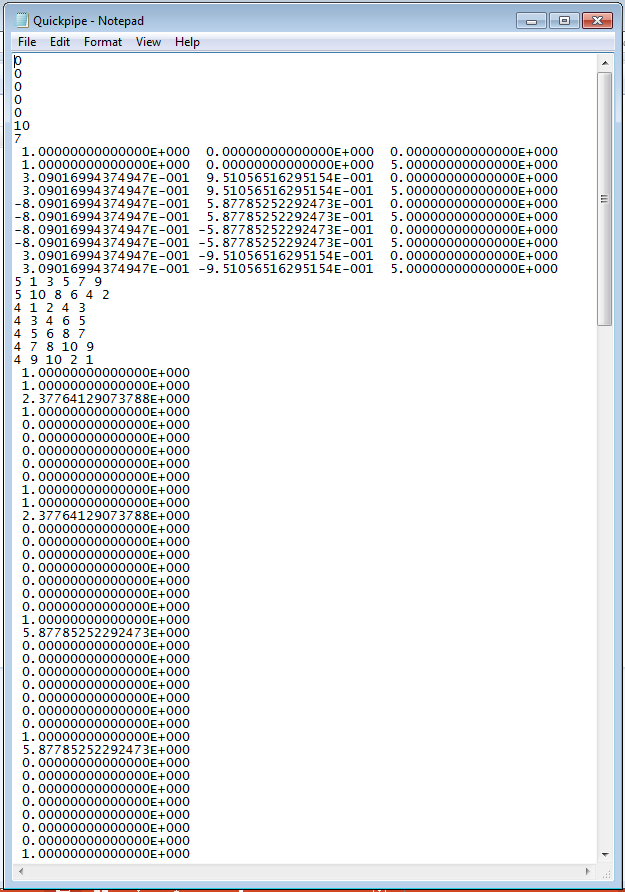 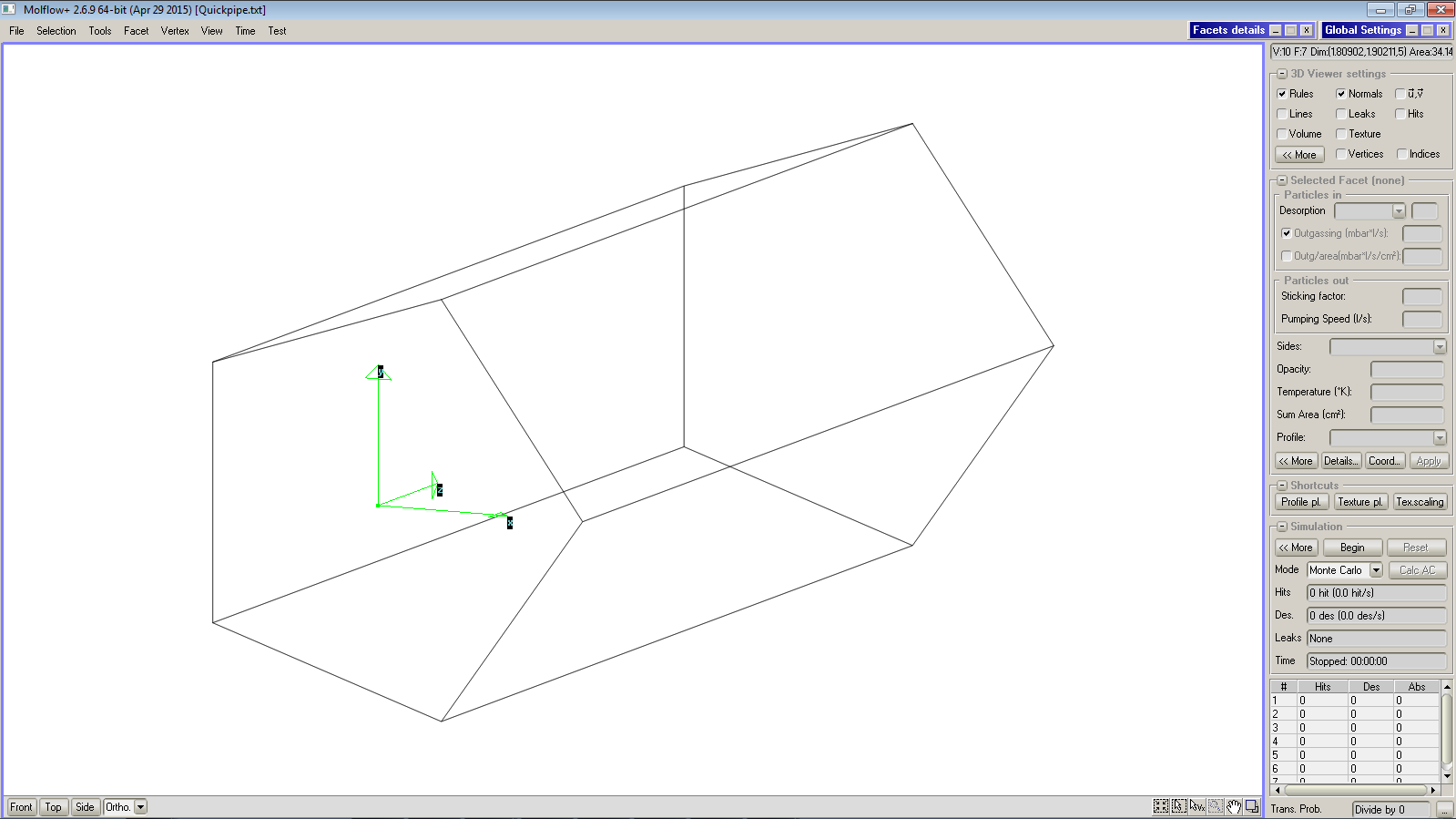 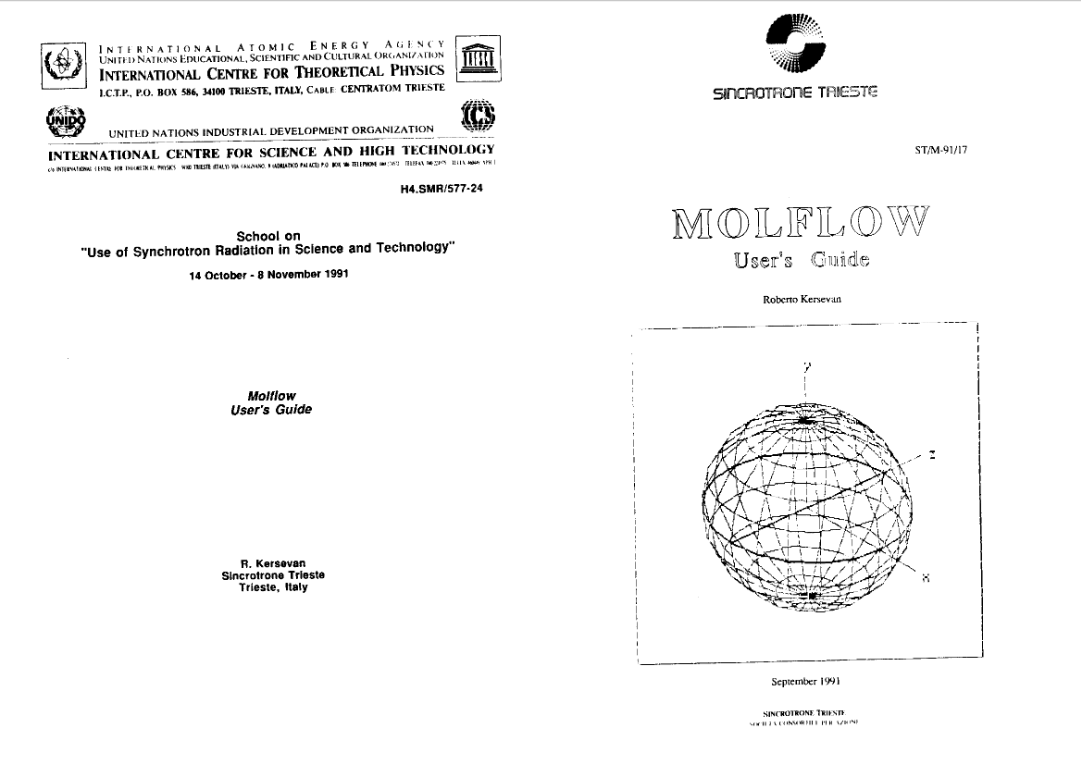 Evolution of the file types:
txt: (compatibility with old DOS Molflow, 
   (http://indico.ictp.it/event/a0246/contribution/23)
stl:
geo:  (shared with SYNRAD+)
geo7z:      “     “          “
zip (xml):
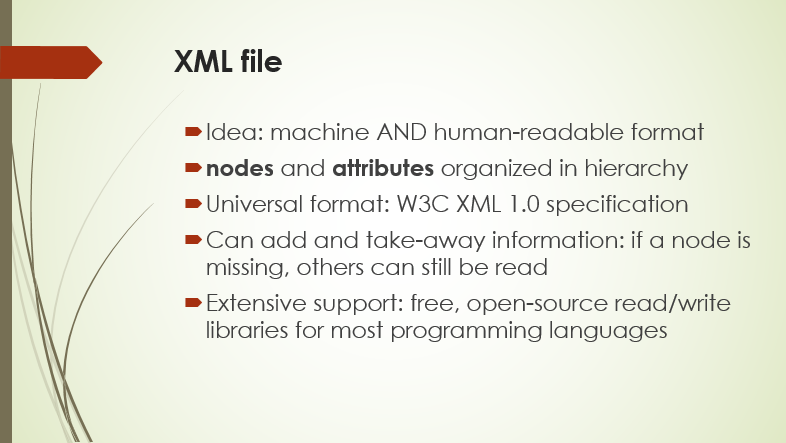 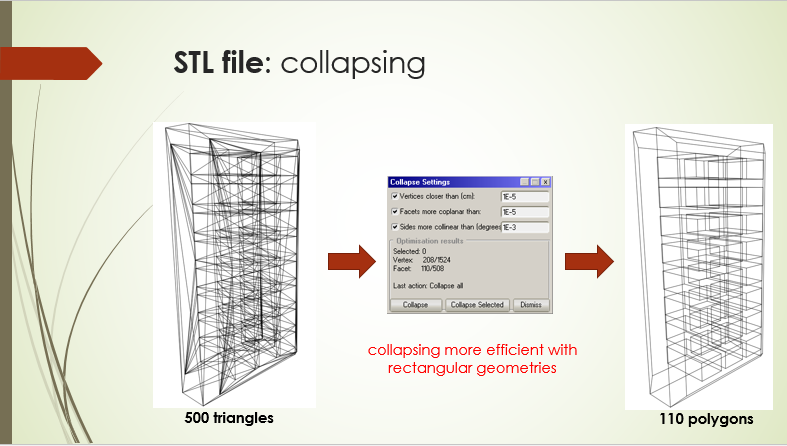 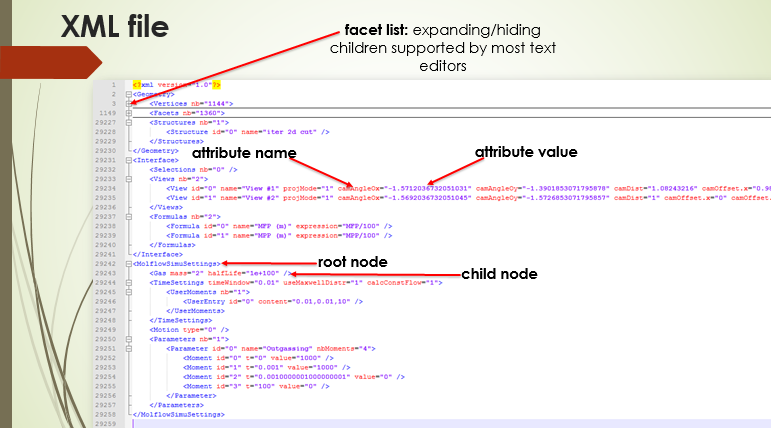 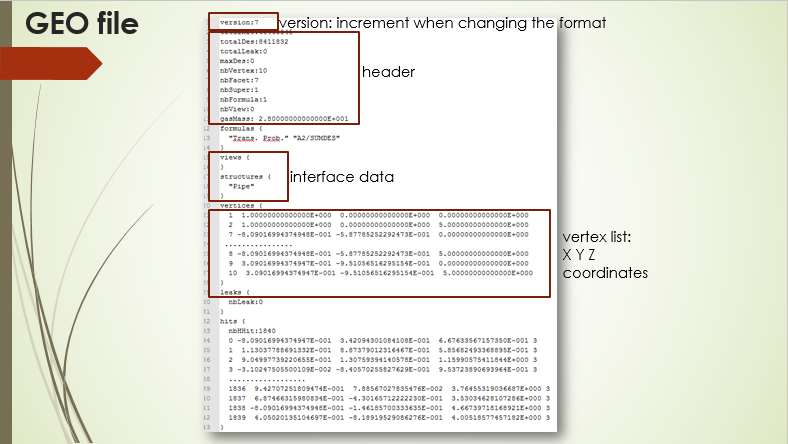 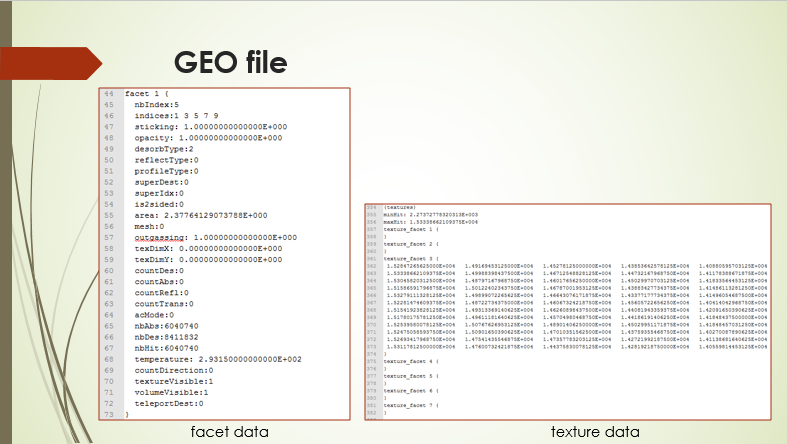 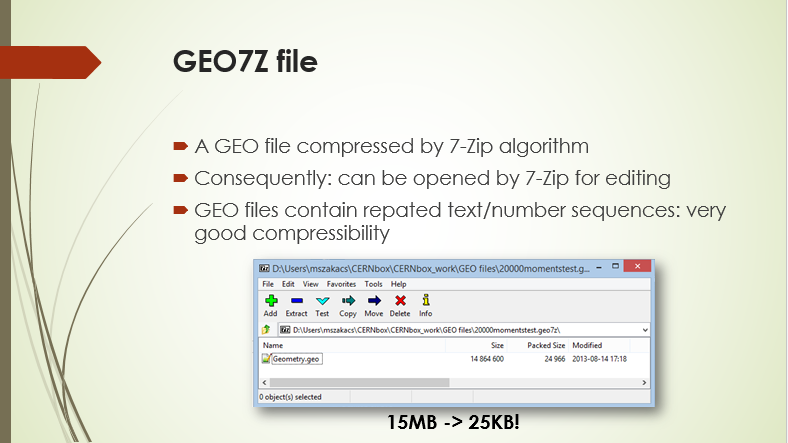 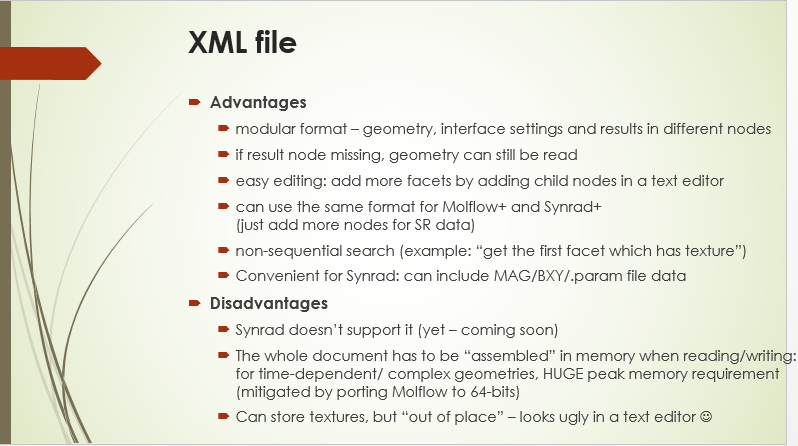 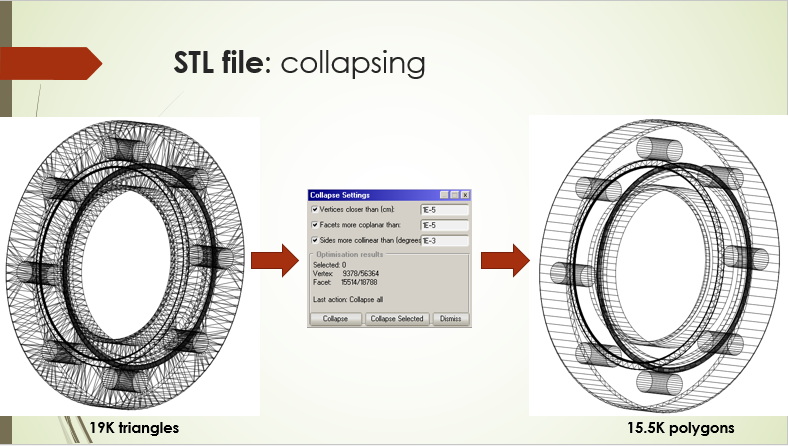 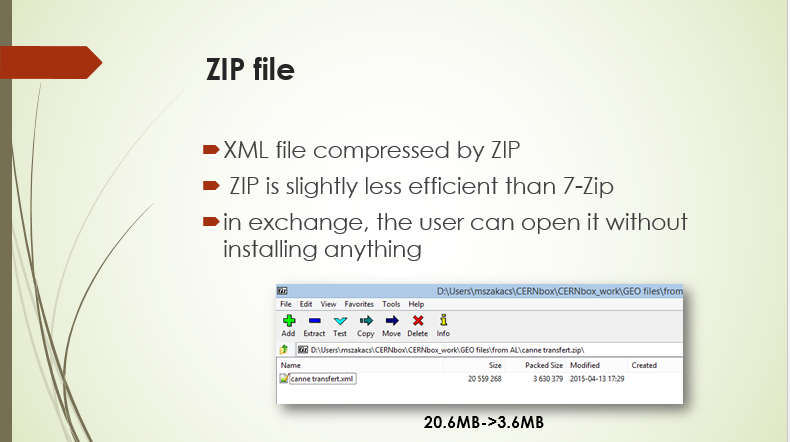 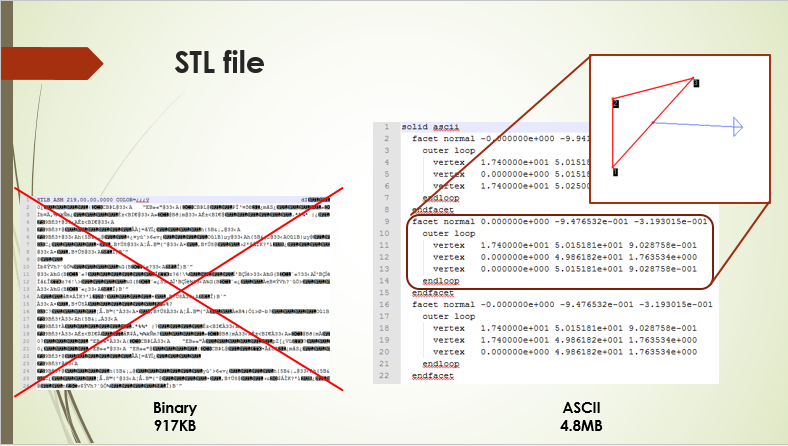 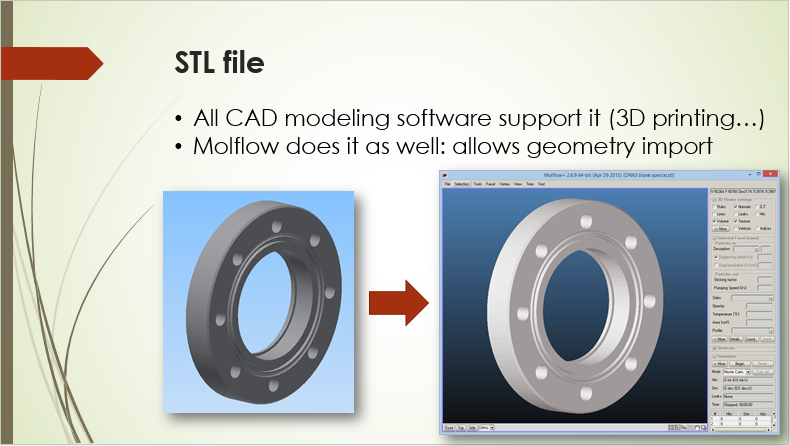 4) Transmission probability and conductance;
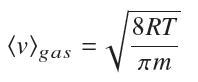 4) Transmission probability and conductance;
The transmission and backscattering probabilities have been one of the first applications of the test-particle montecarlo method, as for instance here:
“Free Molecular Conductance of a Cylindrical Tube with Wall Sorption”, C.G. Smith, G. Lewin, J. Vac. Sci. Technol. 3 (3) 1966 92-95
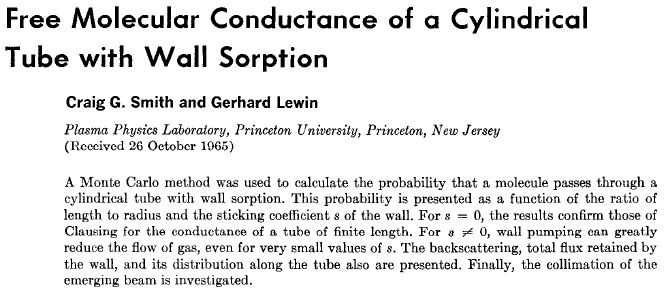 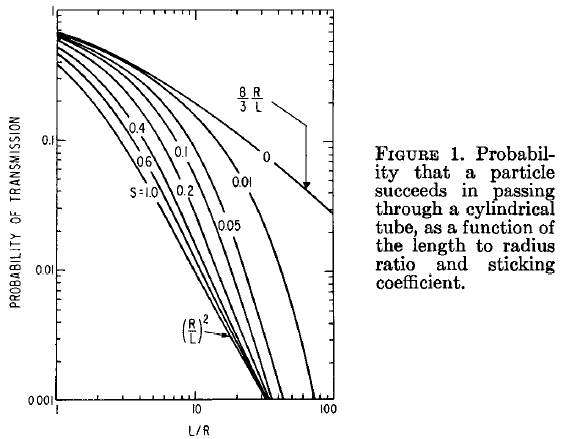 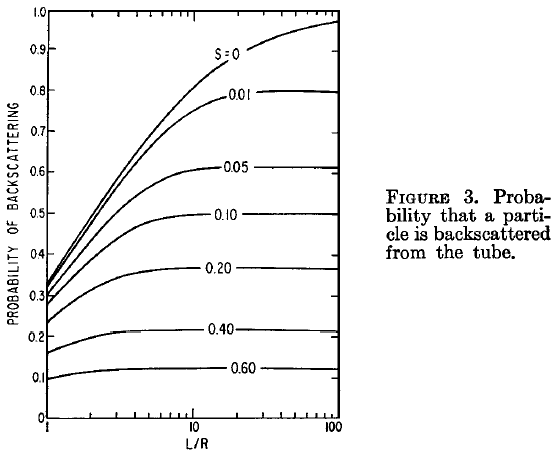 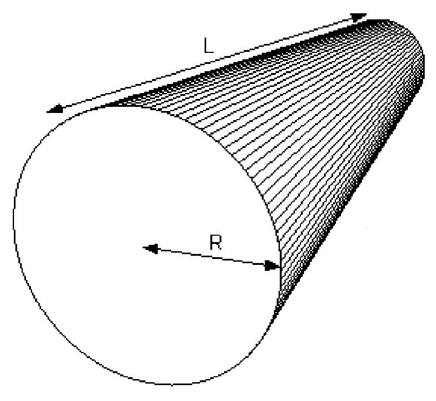 “Introduction to Molflow+: New…”, 
R. Kersevan, J.-L. Pons, JVST A 27 (4) (2009) 1017-1023
1) Simulating pumps;
It has already been mentioned that in Molflow+, a pumping surface is simulated by assigning the proper sticking coefficient to it.
In order to speed-up the calculation of, for instance, the pressure profile along a tube pumped at one end by an ion-pump, one could model in detail the pump and find out what sticking coefficient at the pumping pockets gives the nominal pumping speed at the flange…
… and then assign an equivalent sticking coefficient to the facet representing the opening of the flange and discard the detailed geometry of the ion-pump: (see practical session 1, group 2)

    Sticking:
      s=0.04
      s=0.05
      s=0.06
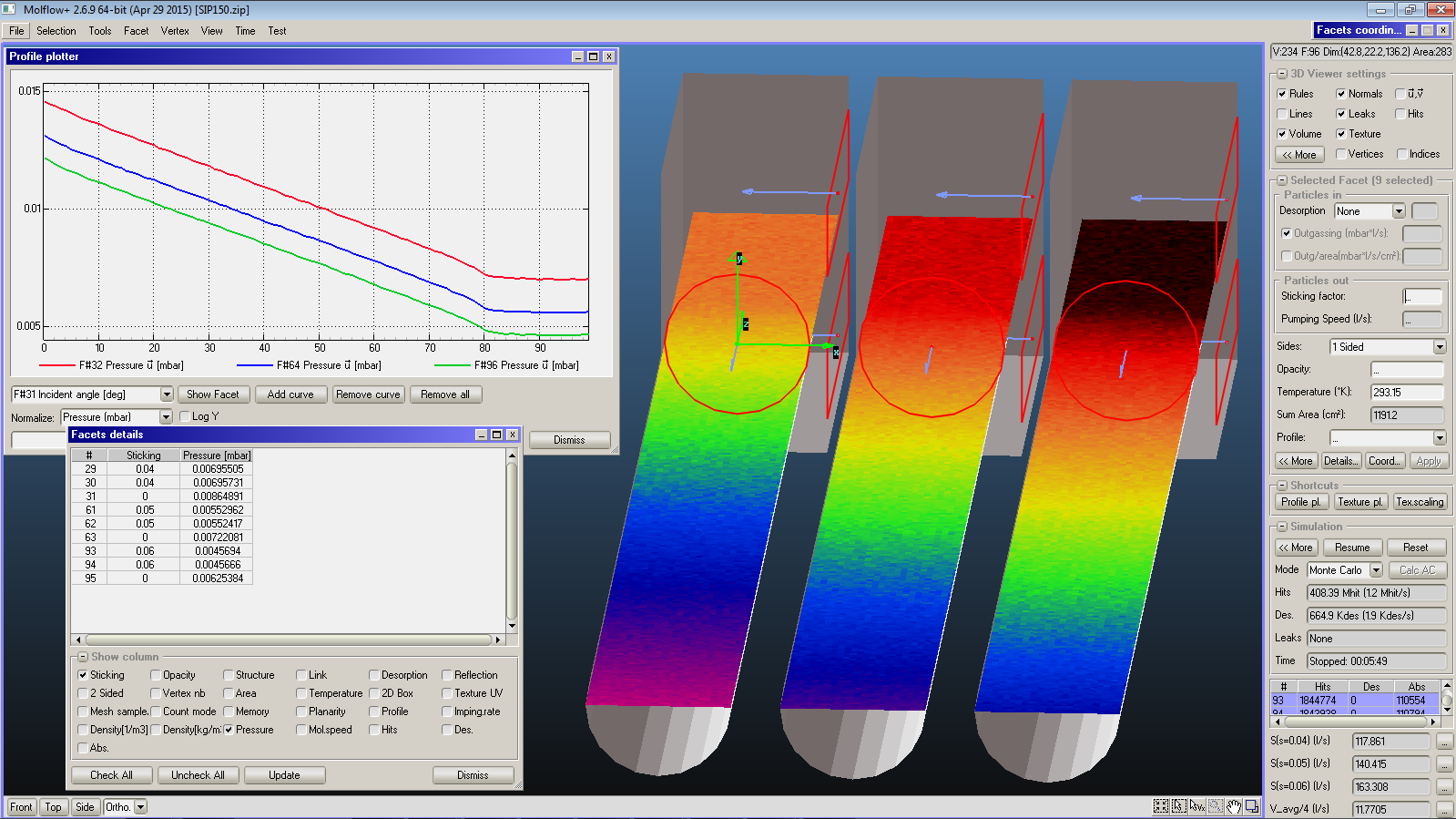 6) Pressure, angular and density profiles: how to get the most out of them;
Molflow allows setting up “pressure test facets” and “textured facets”. The former are facets which can record the number of hits along a rectangular facet, by slicing the rectangle into 100 slices of equal width.
In the example of the ion-pumps, the three profiles in the inset are calculated by slicing the 3 coloured facets (which are virtual facets, not real ones)
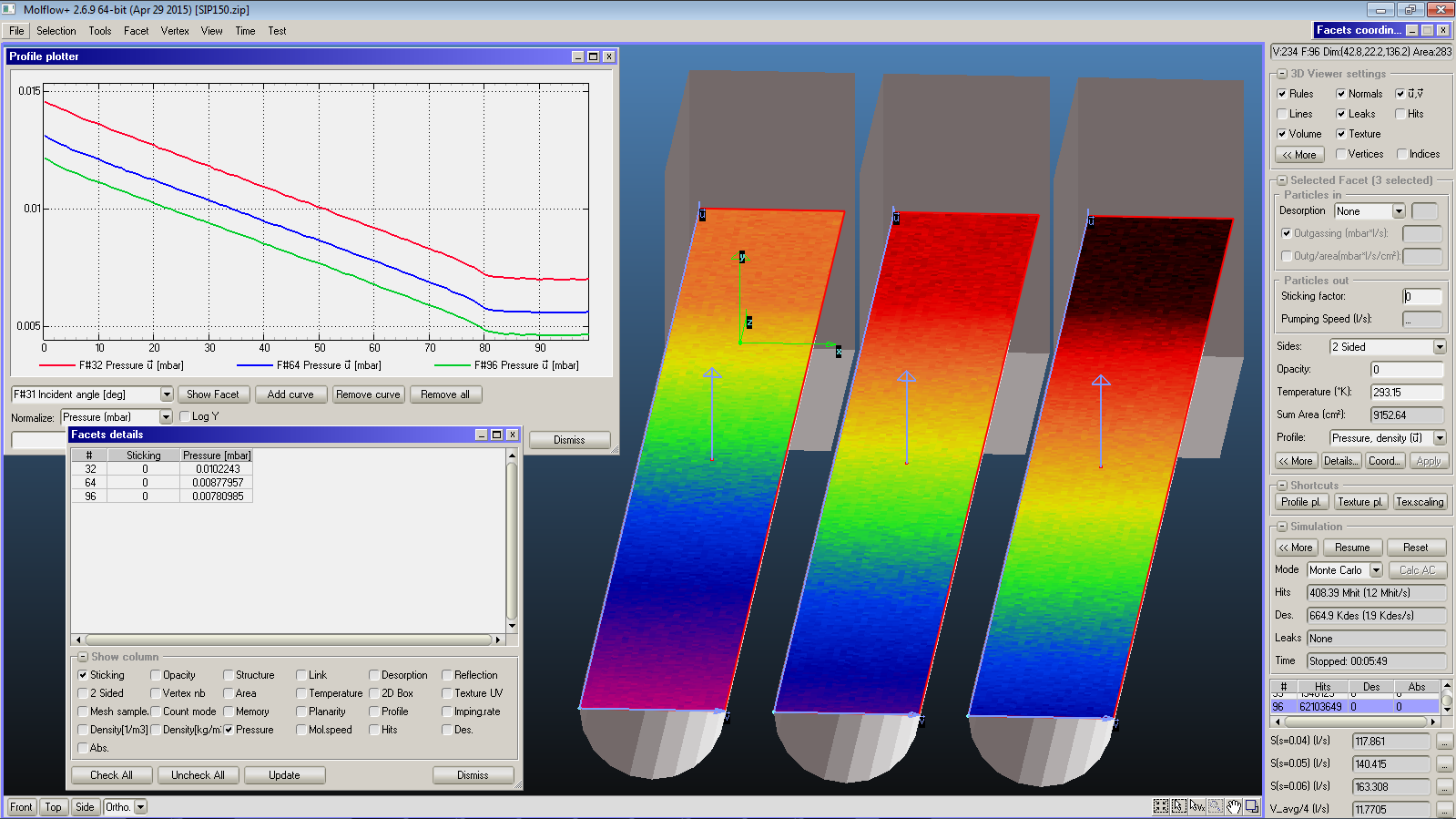 6) Pressure, angular and density profiles: how to get the most out of them;
A test facet can be “sliced” in one of two possible directions: one parallel to the “u” vector (u), the other to the “v” vector (v), which is perpendicular to u.
u and v are defined as the local Cartesian frame of reference of the rectangular facet:
A test facet can also record the angle of incidence of the molecules impinging on it (or passing through it if it is transparent). In this case the “Incident angle” option should be selected in the “Profile” pull-down menu:
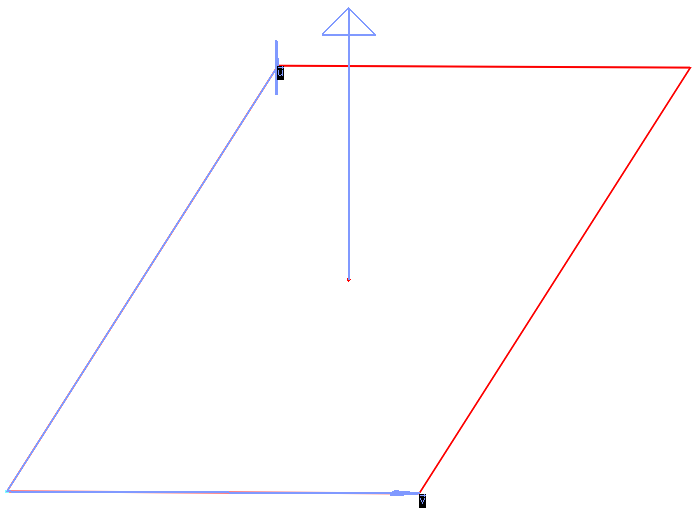 u
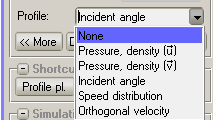 } 1… 100
v
7) Textures: how to implement them and how to use them; memory management;
In the same example, the three test pressure facets have also been textured. Texturing means creating a mesh of (usually) square elements of size which can be set by the user, by clicking on “More” in the “Selected Facet” pane.
A facet can be textured with respect to different parameters: desorption, reflection, absorption, transparent pass, velocity vectors (angular coefficients is not used anymore)
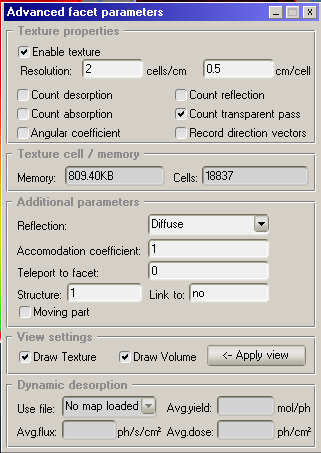 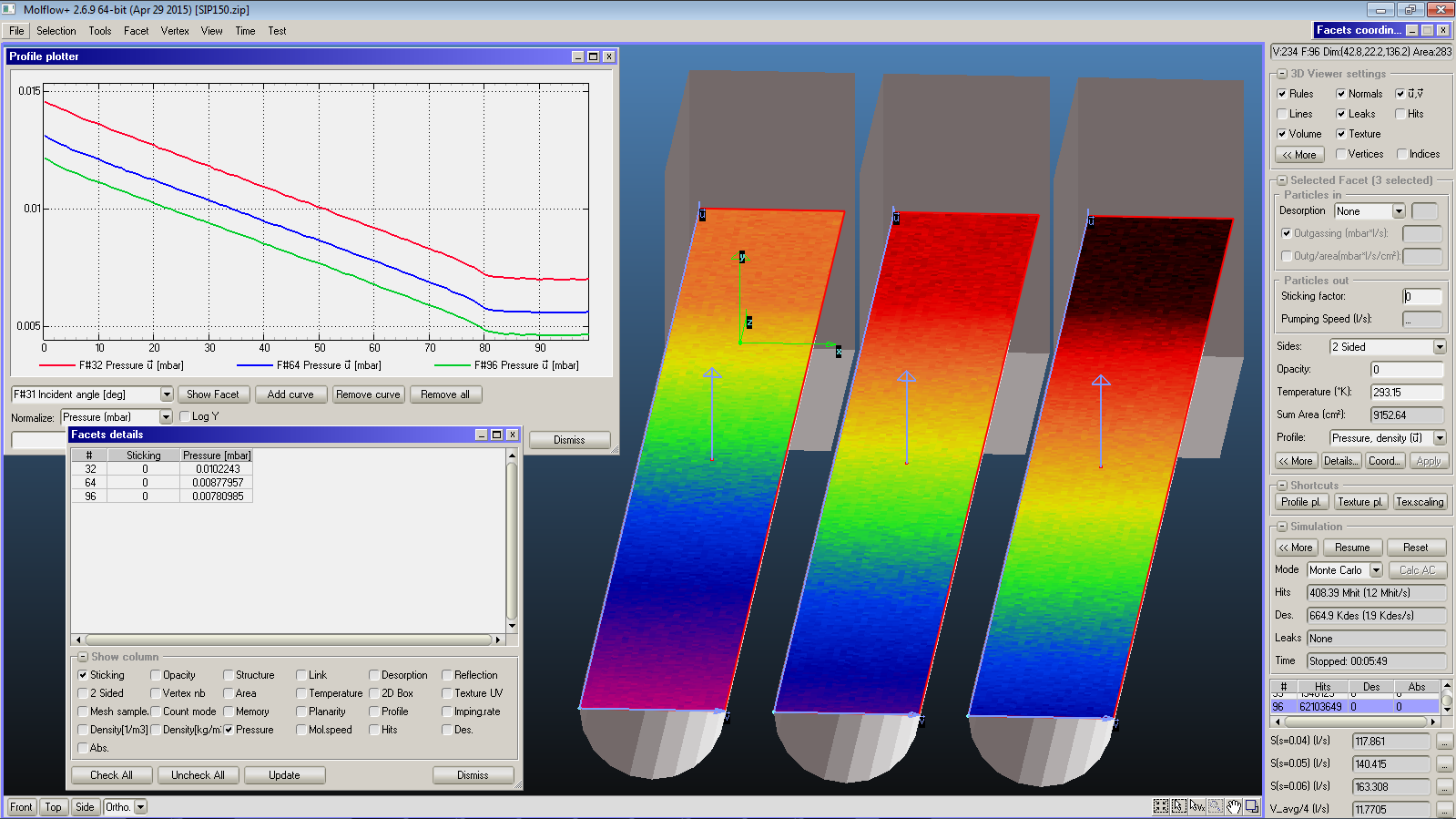 7) Textures: how to implement them and how to use them; memory management;
For the textured facets, a square mesh is created, which looks like this:
The “texture plotter” in the “Tools” menu allows the user to read the individual values of each texture element
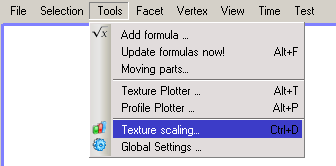 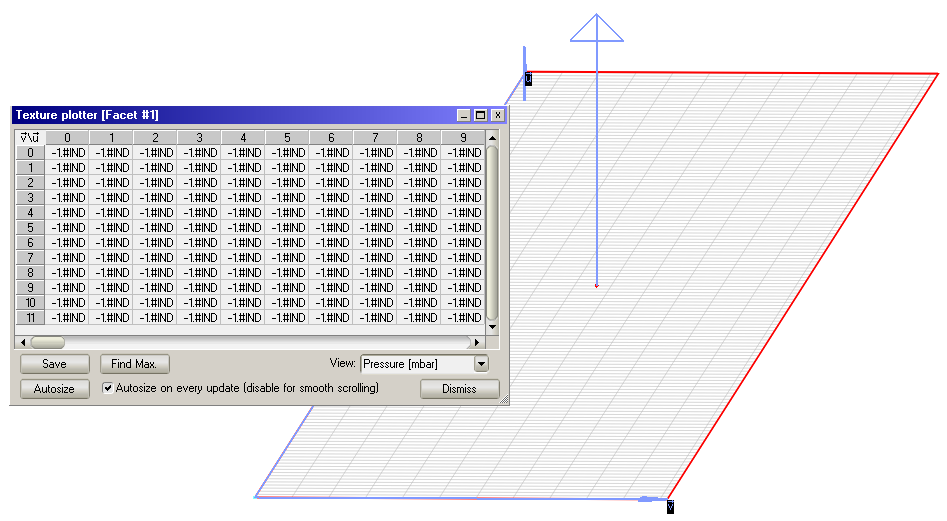 7) Textures: how to implement them and how to use them; memory management;
Pay attention to the mesh element size that you choose: the size of the corresponding texture plotter matrix increases quadratically with the reciprocal of the mesh element linear size
Since ~ 2021 non-square texture elements are implemented too: useful when simulating systems with one dimension much bigger than the other two, e.g. accelerator or gravitational wave detectors pipes
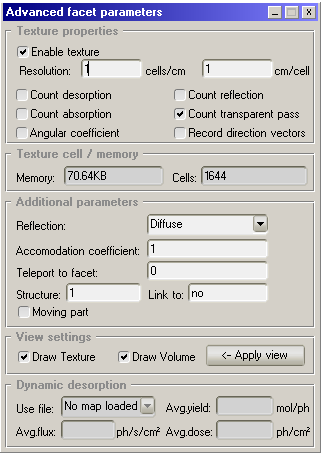 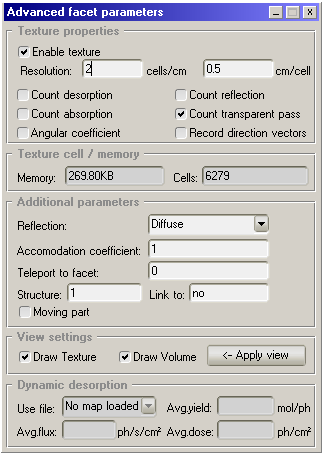 Make sure the allocated memory is not too much for your computer!
8) Optimizations: multi-structured models, teleportation; taking advantage of symmetry axis and planes, speed optimization;
Multi-structured models
Multi-structure models are used in order to facilitate the analysis of vacuum systems which are made up of several parts (e.g. one long tube connecting two domes, can be split up in 3 elements (“structures”), the two domes and the tube within them).
It is possible to tell Molflow+ not to calculate the intersections of each ray with every facet in the model, but only with the facets belonging to the structure where the ray was originated. If the ray happens to hit/cross the interface between one structure and another one adjacent to it (“link” facet), then and only then the algorithm looks for intersections of the traced ray inside of the other structure. 
When this procedure is implemented in a smart way, it is possible to save some time, and accelerate the computation. 
It is also useful when running/comparing different simulations where only a part of the model is subject to changes.
A simple example follows:
8) Optimizations: multi-structured models, teleportation; taking advantage of symmetry axis and planes, speed optimization;
Multi-structured models
Three circular tubes connected in series: case 1 (left) is with one structure only.
case 2 (right) with 3 independent structures linked at the common round openings of each tube (12 and 23). 
Notice the increased computational speed of case 2, ~ 30% higher.
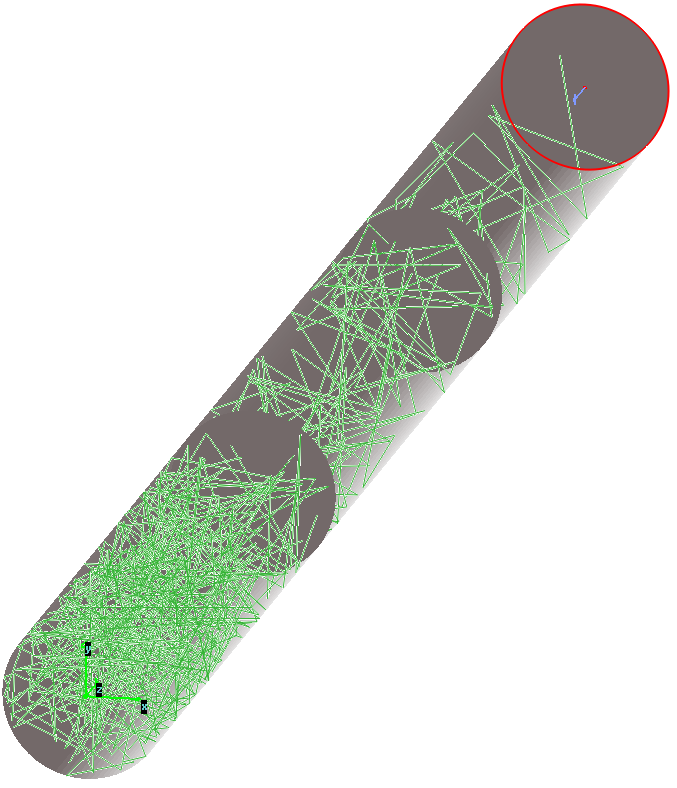 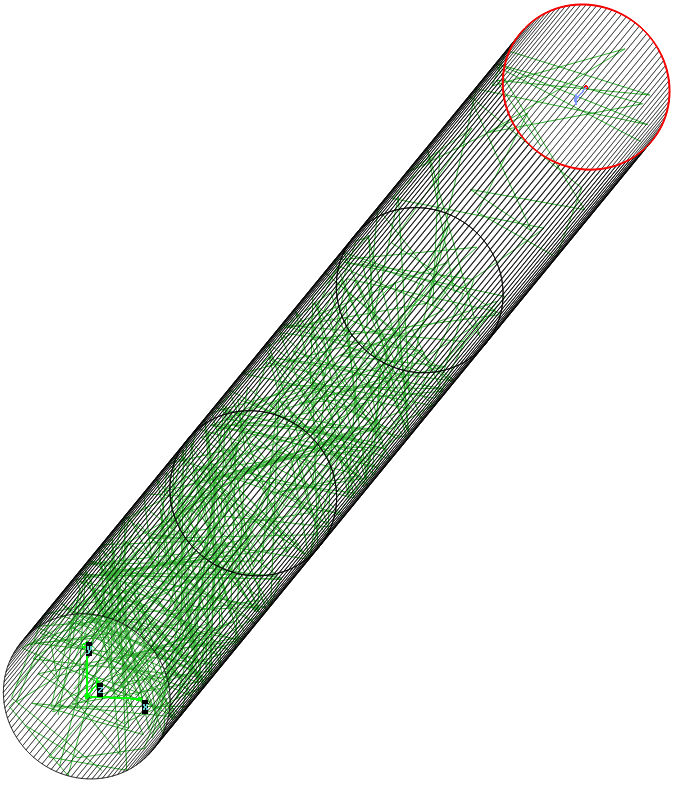 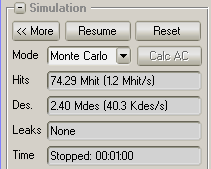 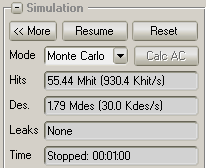 8) Optimizations: multi-structured models, teleportation; taking advantage of symmetry axis and planes, speed optimization;
Teleportation
In Molflow+ the term “teleportation” is used when some facets link other facets which are not physically adjacent and connected to them. In the previous example with 3 structures in series, we can put them side-by-side and connect the end of each one with the entrance of the following one: 1  2, 2  3: same speed as for the 3 structures simply linked (case 2 before)
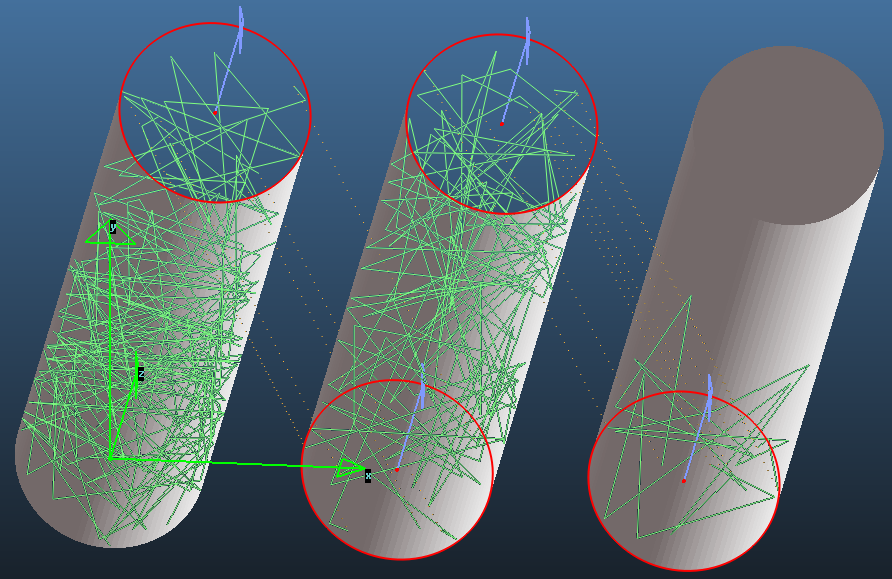 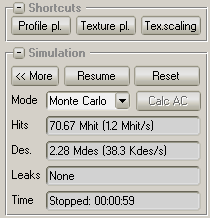 8) Optimizations: multi-structured models, teleportation; taking advantage of symmetry axis and planes, speed optimization;
Symmetry axis and planes
Whenever a symmetry axis or plane are present, it is possible to simplify and greatly reduce the number of facets (but not necessarily the computational speed) by taking advantage of these symmetries.
Example: The “slice” (on the right) of the round tube gets the same transmission probability as for the whole tube. 
The reflection on the two virtual
     facets highlighted in red is set to 
     “mirror” (or they could be 
     teleported one to each other)
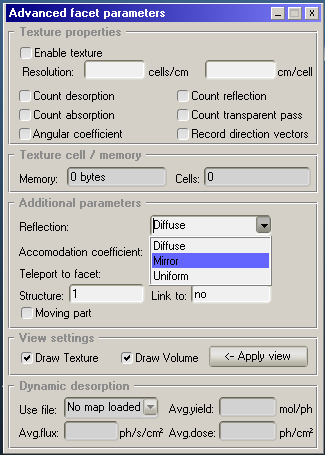 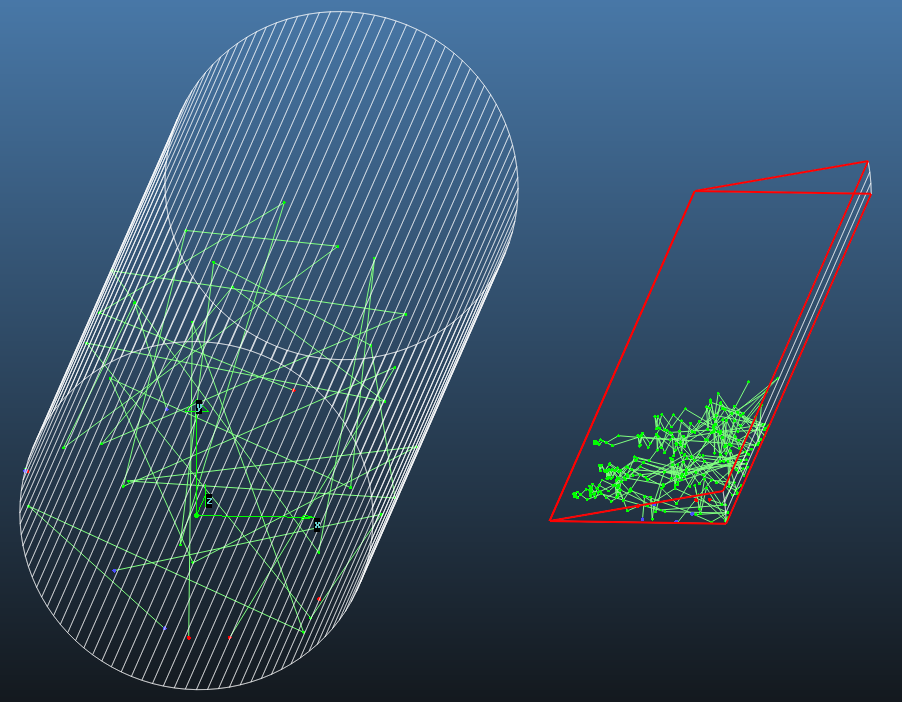 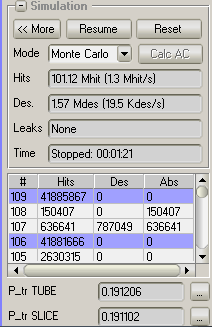 9) Time-dependent simulations: what you can do and what you can't (yet); Time-dependent parameters;
Why time dependent and how
Starting from version 2.4, Molflow+ has been extended to the time domain as well. The idea is that once we keep track of the molecular speeds, it is possible to determine when each hit happens. A new menu has been introduced.
Then, on every facet, instead of calculating the statistics with every registered hit, we take into account only those that happen at a certain time interval (“moment”) – and doing so we can obtain the value of some physical variables at that moment. 
The algorithm is very similar to that of the steady-state simulations explained before, but some corrections and fine-tuning is applied.

Parameters
The first thing to elaborate is the concept of time-dependent parameters. 
Starting from version 2.6, each facet’s sticking factor, opacity and outgassing rate values can be either a constant value, or a time-dependent parameter.
In the latter case, the user enters the name of the parameter in the textbox corresponding to the physical property of the facet (see next slide).
Then he/she proceeds to define the parameter by entering a list of time moments and the corresponding parameter values.
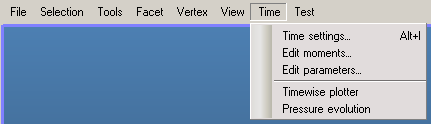 9) Time-dependent simulations: what you can do and what you can't (yet); Time-dependent parameters;
Why time dependent and how (continued)
Molflow+ performs a linear (or logarithmic) interpolation between the defined moments. For the time region outside of the defined moments, it will consider the value corresponding to the first or the last moment.
(Note that the parameter name is case-sensitive!)
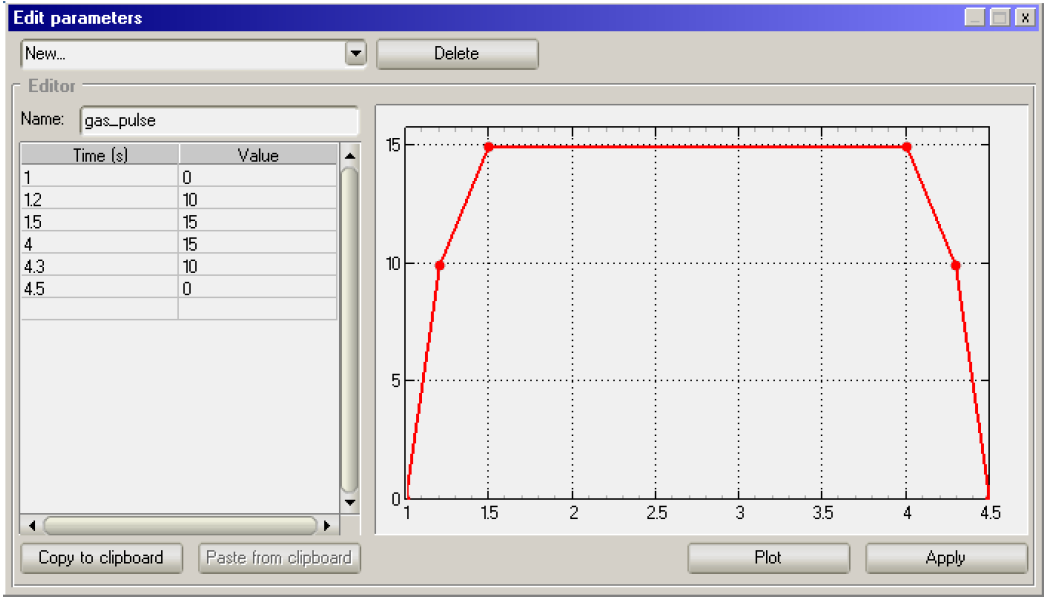 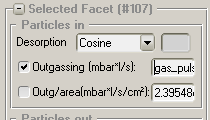 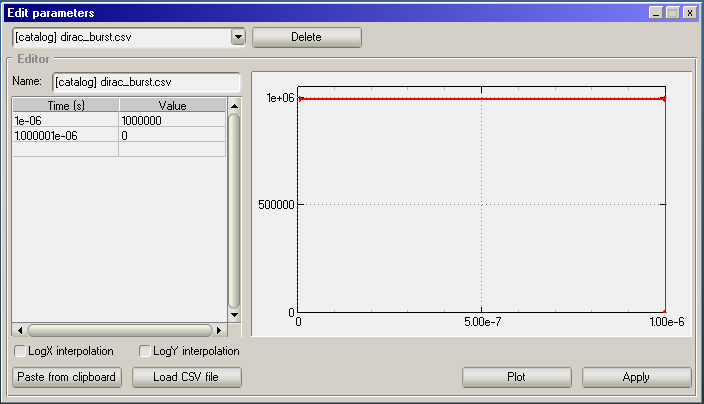  NEW VERSION
9) Time-dependent simulations: what you can do and what you can't (yet); Time-dependent parameters;
Why time dependent and how (continued)







The time window can be set by the user. In practice, it
     has to be small enough to reveal the fast pressure changes
     in the system, but large enough to contain a number of hits
     that is sufficient to guarantee statistical accuracy. 
The good choice is one that matches the “natural” rate of change 
     of the pressure in the system. Often it needs to be found by 
     trial and error.
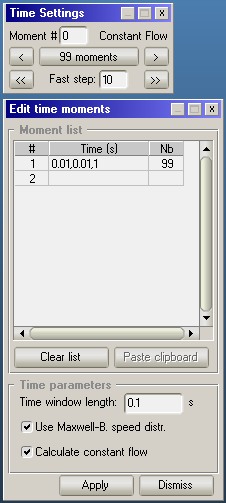 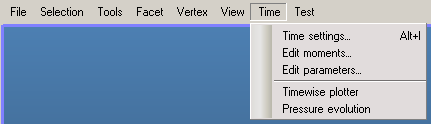 In this example the “time window width of 0.1 s would generate an error message, since it is bigger than the time separation between moments (0.01 s) and therefore there would be an overlapping/double counting of some hits 
9) Time-dependent simulations: what you can do and what you can't (yet); Time-dependent parameters;
Why time dependent and how (continued)
This is demonstrated in this figure, where we inject gas at a rate of Q = 0.01 mbar·l/s
     between tstart = 0.001 s and tstop = 0.005 s into a volume V = 11.88 cm , and then pumping at 
     S = 2.62 l/s. 
The pressure profile should follow the analytic equation


      during injection and


      during pump-down, with a characteristic time t = V / S = 4.5.10-3 s.



We can see that choosing a large time window will smooth out and thus hide the beginning of the injection and the pumpdown (top fig.) 
On the other hand, too small of a Dt would generate more statistical noise (bottom fig.)
The optimal time window, Dtwindow = 5.0.10-5 s is approximately  t / 100 (middle fig.)
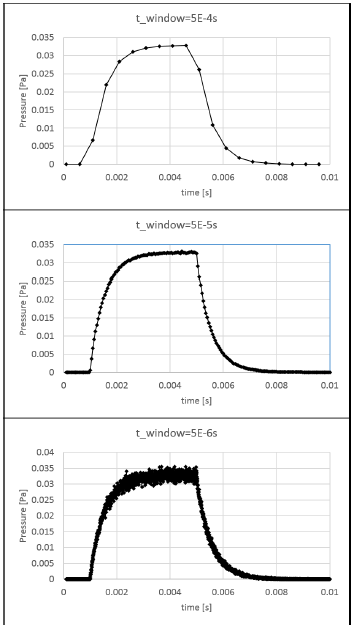 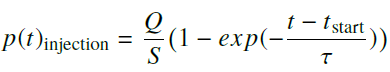 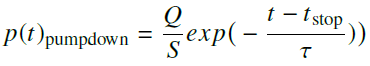 9) Time-dependent simulations: what you can do and what you can't (yet); Time-dependent parameters;
Particle generation
The main goal of implementing the time-dependent mode is to simulate processes with time-dependent outgassing: pulsed gas injections, gas puffing and pump-downs.

When an outgassing is time-dependent, we must...
Generate particles so that the distribution of their time of injection (initial flight time) follows the user-defined desorption parameters.
Know how many real molecules one test particle represents.

Both tasks can be solved by integrating the user-defined desorption on the range t = t1… tlast, where tlast is the last user-defined moment where the pressure needs to be calculated (after which we are not interested in the behaviour of the system).
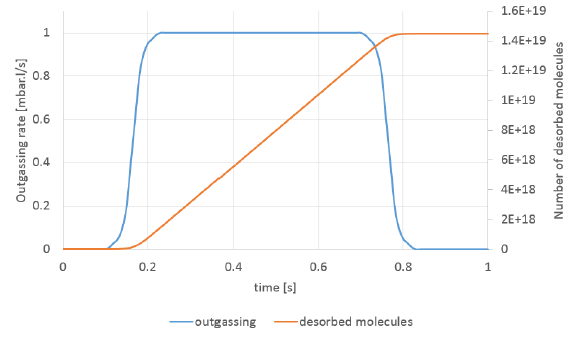 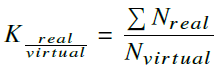 9) Time-dependent simulations: what you can do and what you can't (yet); Time-dependent parameters;
Calculating physical quantities
The difference with respect to the analogous steady-state case is that Molflow+ calculates the various “hit counters” during a given time-window.
The impingement rate z for the i-th moment is therefore given by



The pressure is given by



For the density,
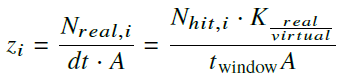 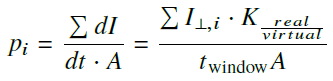 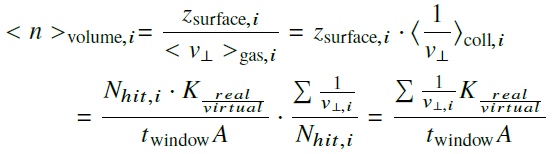 9) Time-dependent simulations: what you can do and what you can't (yet); Time-dependent parameters;
Calculating physical quantities (continued)
Finally, the average orthogonal velocity for the i-th moment is given by







Time-dependent visualization tools
Two new plotting tools are dedicated in Molflow+ to time-dependent simulations:
The Timewise Plotter is a modified version of the Profile Plotter which - instead of showing pressure profiles on several facets at the same moment - shows the pressure profiles at different moments (user-adjustable) on one chosen facet.
The Pressure Evolution window shows how the pressure on a profile changes over time: the X scale contains all the user-defined moments, and the Y value is the pressure, density or velocity either averaged over the whole facet, or only on a selected slice of the profile (see practical session)
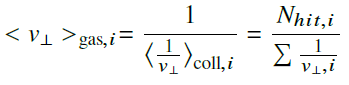 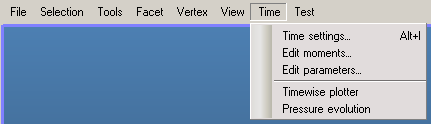 10) Non-isothermal models;
There are many occasions when the vacuum scientist is faced with systems which are non-isothermal.
One example in the accelerator field is a room-temperature vacuum chamber connected to a cryogenic equipment (e.g. superconducting magnet or RF cavity). 
In this case the concept of pressure can be misleading: it is better to use the density, because it is this physical quantity which causes the “interaction” (of whatever type it may be) with the particle beam (or other effect which should be minimized or maximized by a given process); see lecture by O.B.Malyshev, this school, for further details, and paragraph 11 here below.
A thermonuclear fusion reactor like ITER is another good example: during a shot, its plasma vessel is kept hot (around 150~200 ºC) while its huge cryogenic pumps run at less than 10 ºK, and there is a > 400 ºK temperature gradient along the path of the gas species which need to be pumped.
The latest versions of the Molflow+ code have integrated the correct treatment of different temperatures in the system (see below).
11) Radiometric and thermal transpiration effects;
We provide here a few examples of the application of the code to the analysis of the thermal transpiration between two large volumes kept at different temperatures, T1 and T2, and connected by a round tube which has a temperature gradient along its axis (from T1 to T2). 
The pressures in the two volumes are kept at P1=0.003 mbar, and P2=0.2·P1
The details of the simulations will be shown during the practical session.
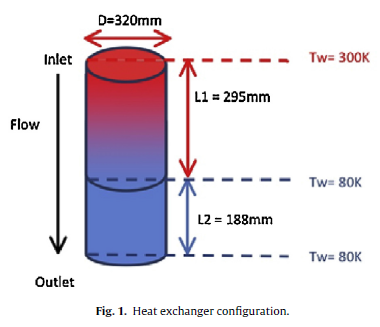 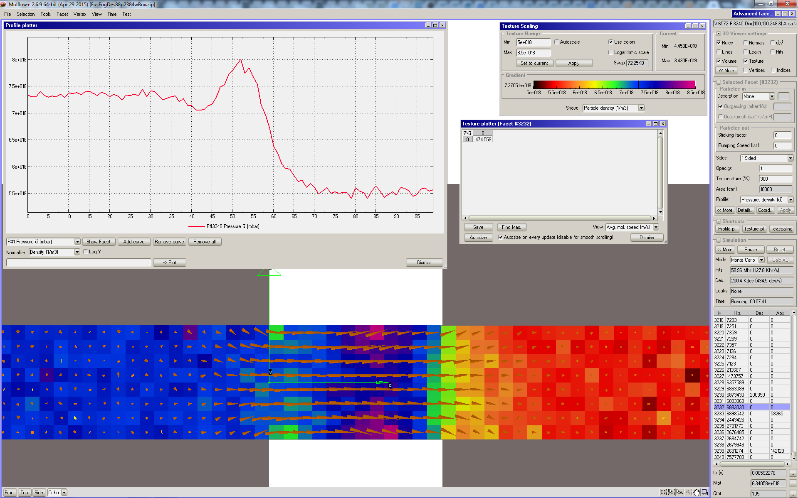 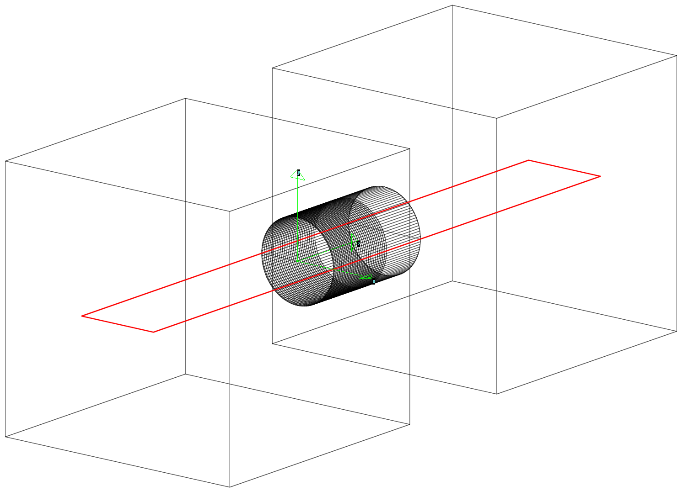 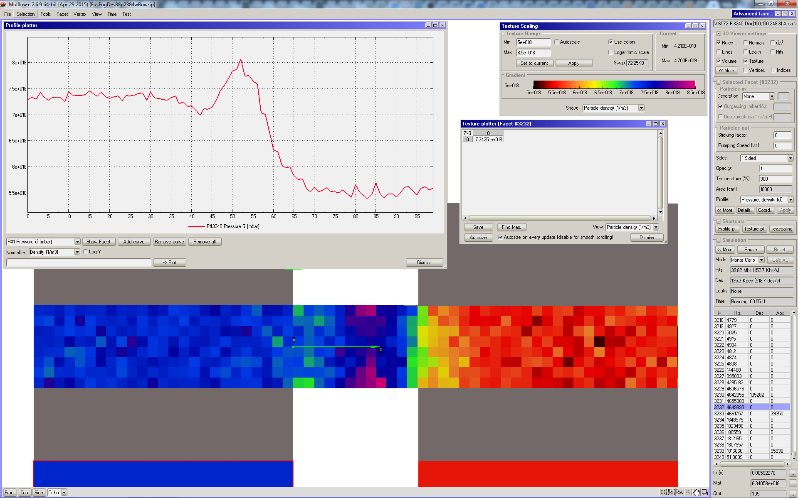 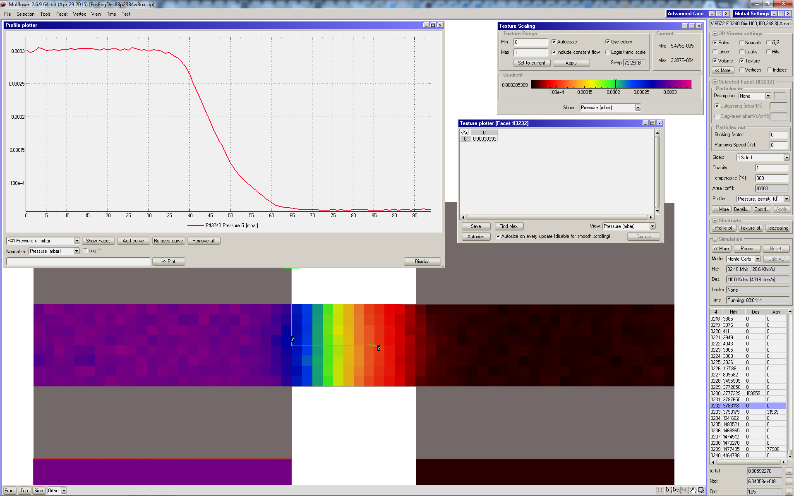 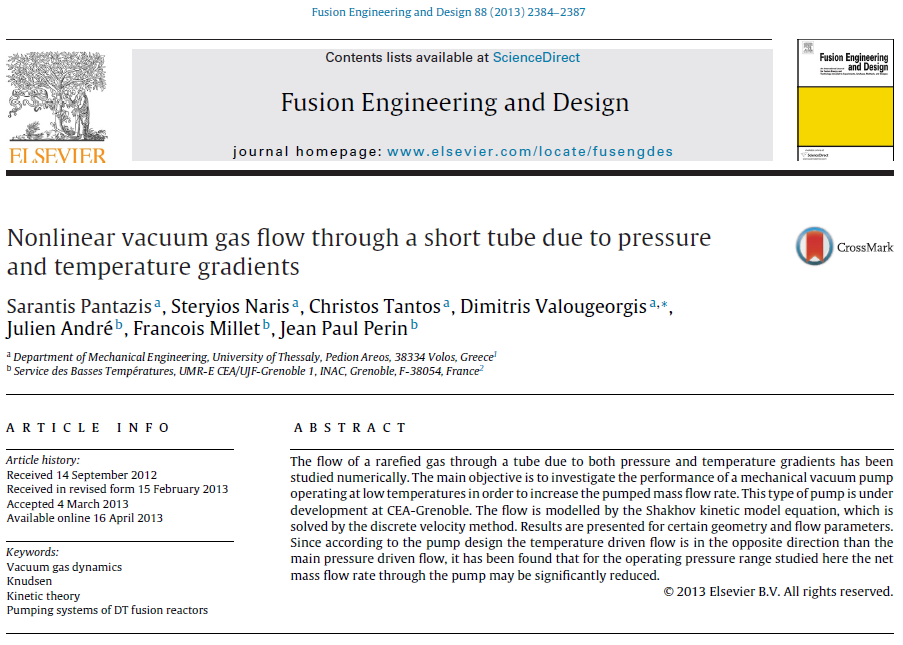 80ºK
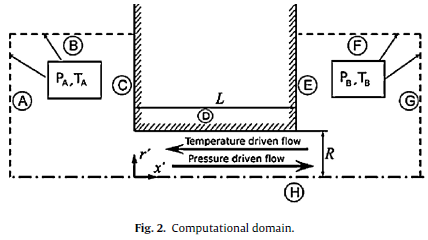 30080K
300ºK
11) Radiometric and thermal transpiration effects;
A second example shows how radiometric effects can be simulated correctly with Molflow+. In this case a round disc, having its two round sides kept at different temperatures, is simulated; Tcold=93 ºK; Thot=493 ºK; Tvolume=293 ºK (aE=0.75)
The details of the simulations will be shown during the practical session.
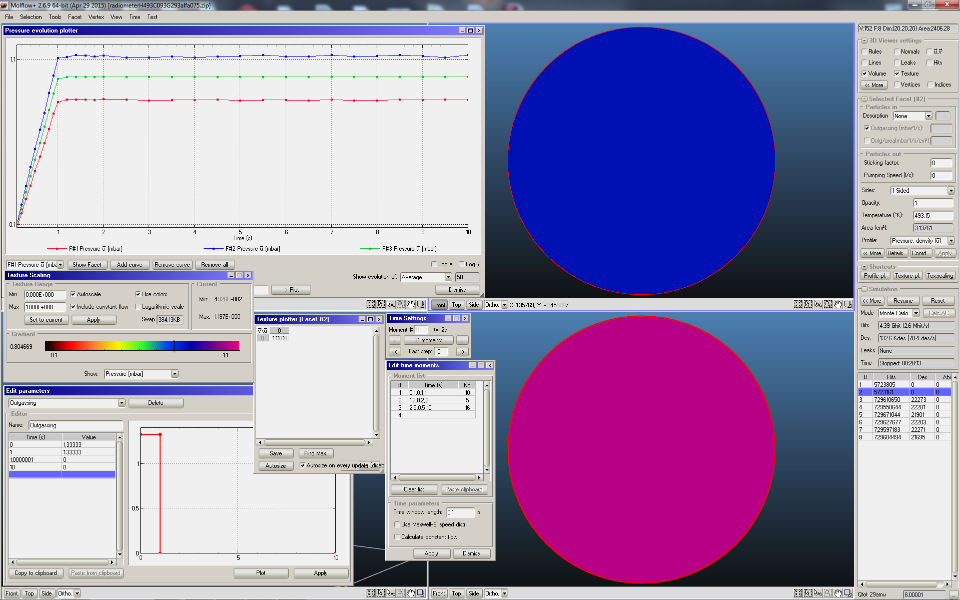 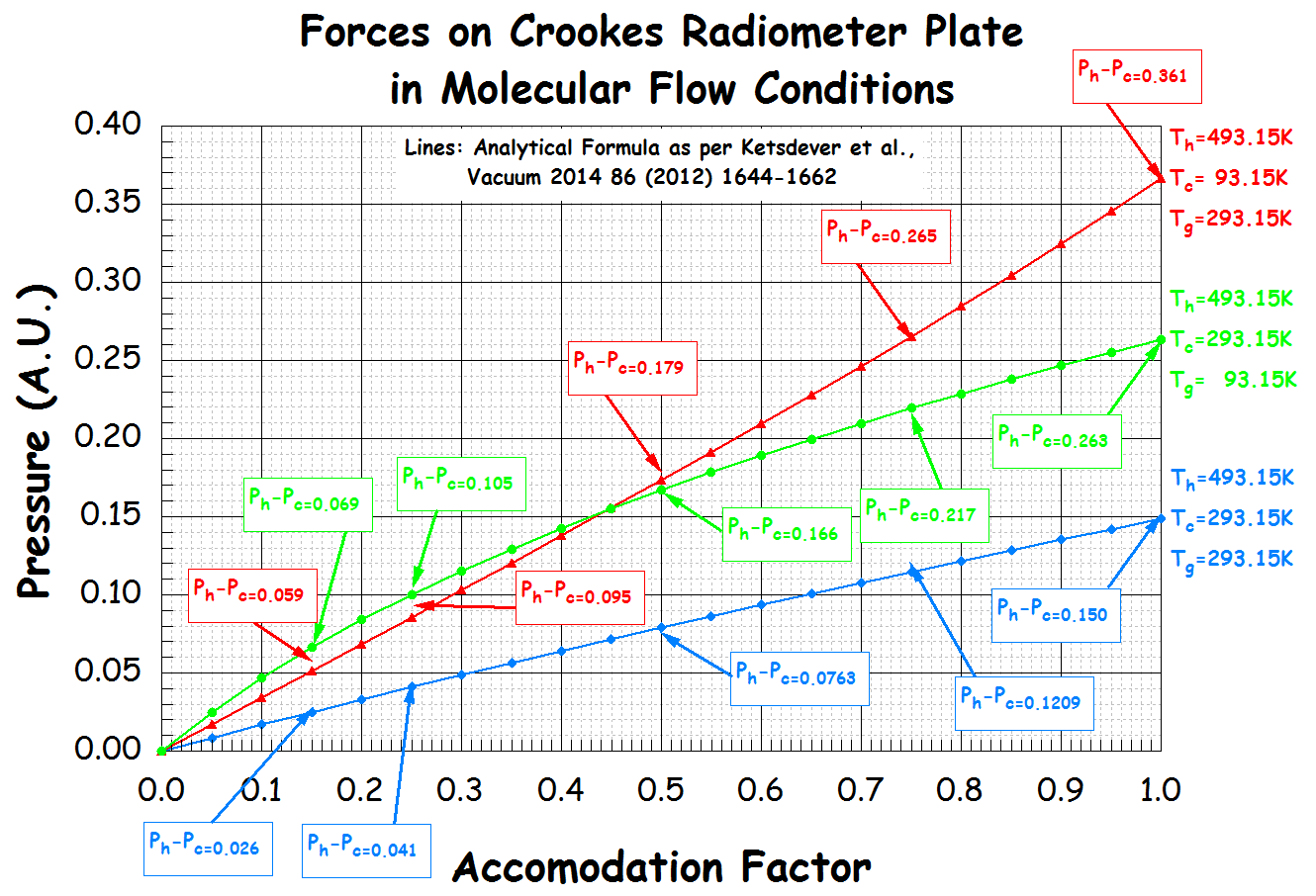 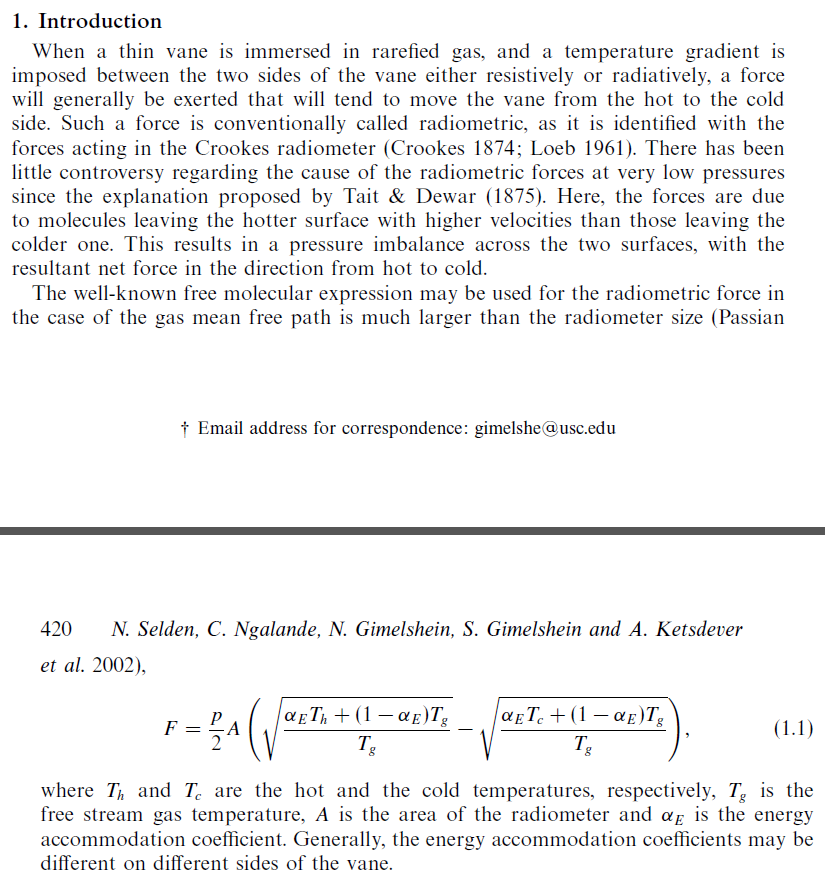 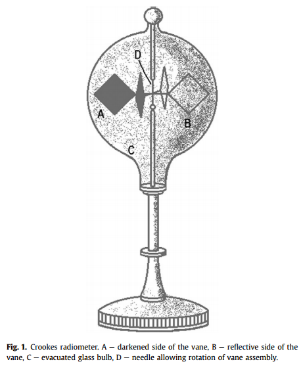 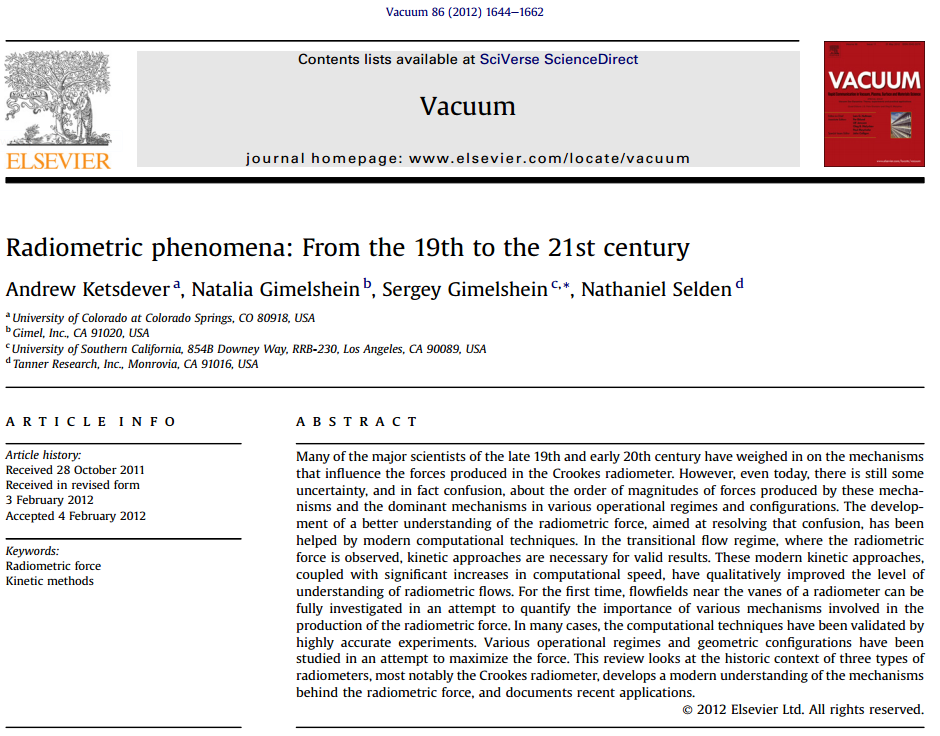 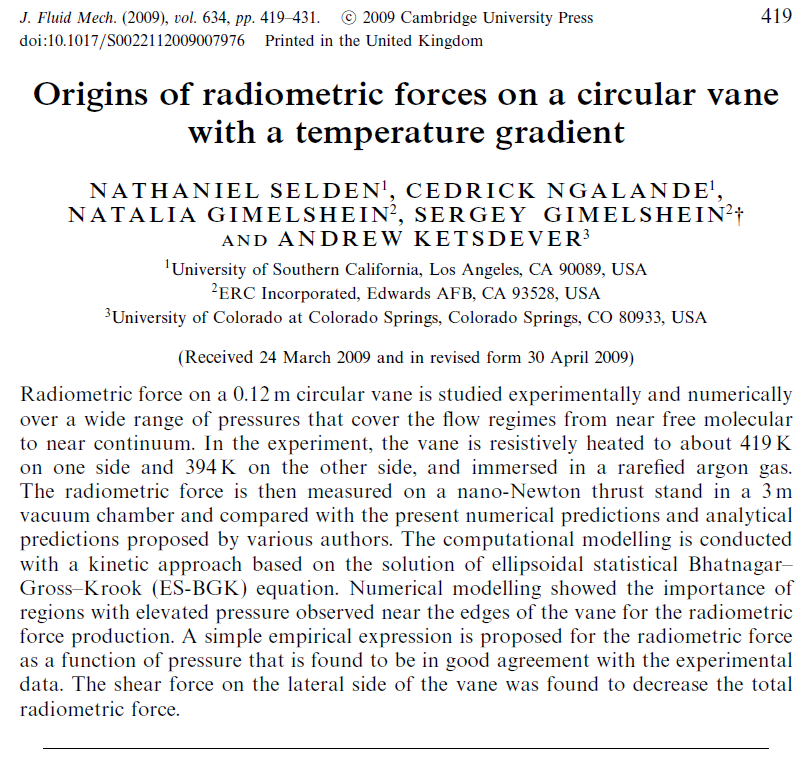 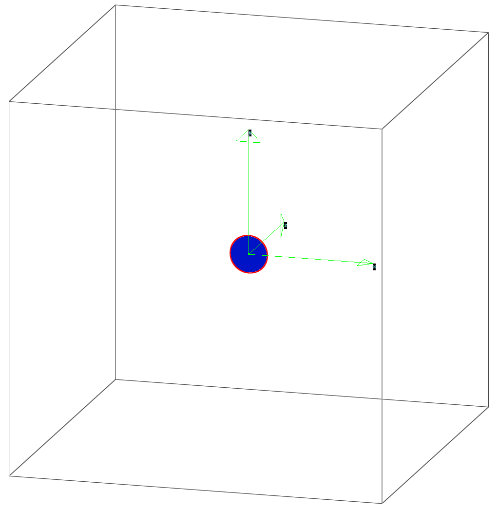 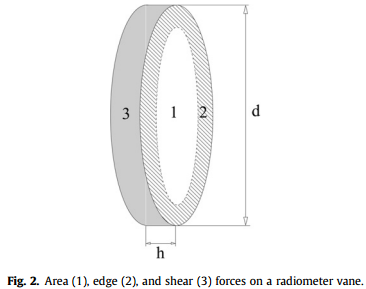 12) Moving surfaces: Parallel moving and rotations;
Although not optimized for this kind of calculations, another field of application of Molflow+ is the analysis of systems where one or more surfaces move (rotation or translation with constant velocity vectors).
A typical application is the calculation and optimization of the compression ratio of one stage of a turbo-molecular pump, or the creation of a radial molecular density gradient inside a rotating drum.
Another case, often found in literature, is when one or more surfaces move along a straight line (parallel). This can describe some micromechanical devices, or be a first approximation for some type of pumps (molecular drag).
A third example is given: calculation of the compression ratio for different geometries and degrees of abstraction of one stator-rotor turbo-molecular pump stage.
12) Moving surfaces: Parallel moving and rotations;
A typical application is the calculation and optimization of the compression ratio of one stage of a turbo-molecular pump, or the creation of a radial molecular density gradient inside a rotating drum.
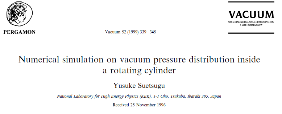 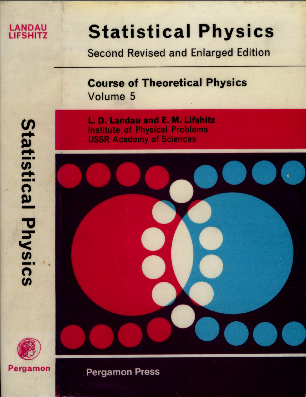 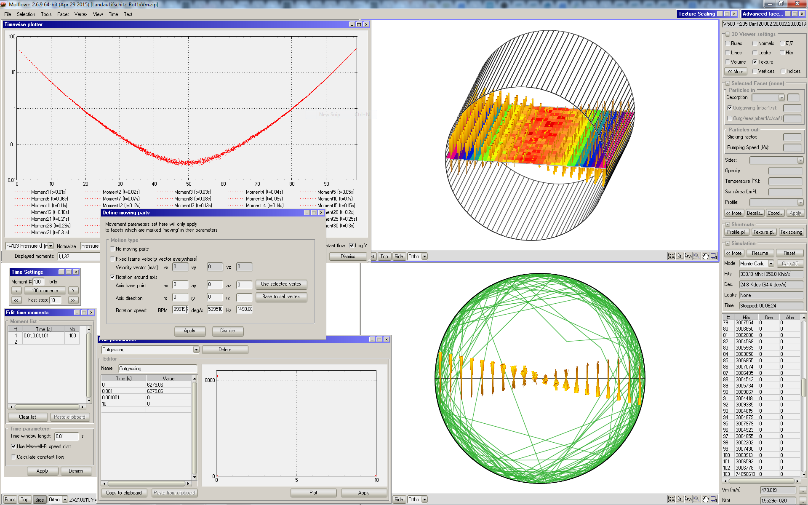 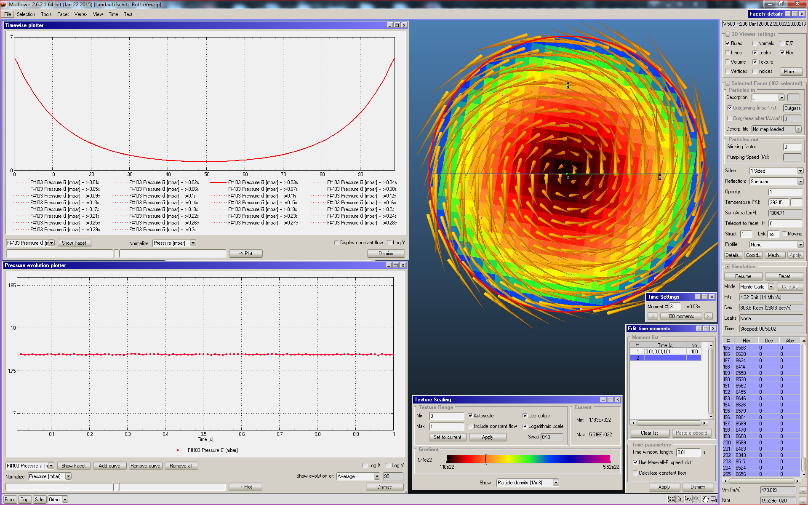 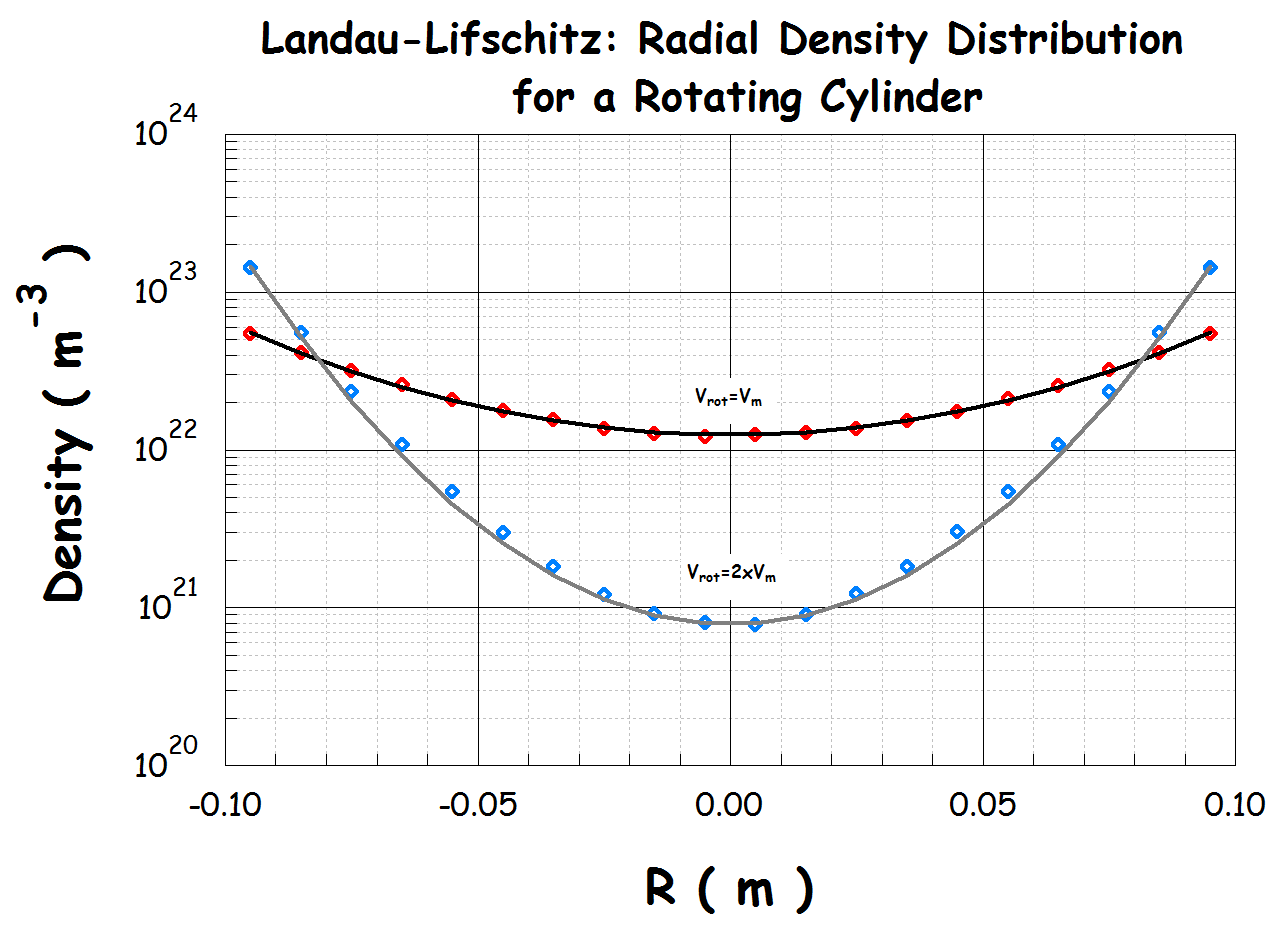 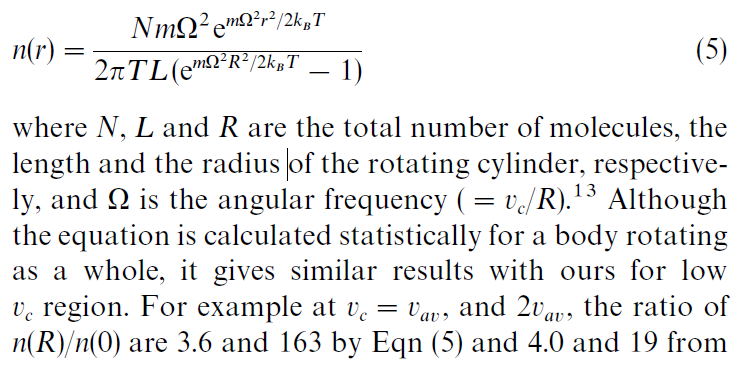 12) Moving surfaces: Parallel moving and rotations;
Another case, often found in literature, is when one or more surfaces move along a straight line (parallel). This can describe some micromechanical devices, or be a first approximation for some type of pumps (molecular drag):
Calculate: K0 = F/B
F=Forward transm.Prob.
B=Backward   “        “
K0=Compression Ratio
L/R = 10
Vs=Drift velocity walls
V0=Most Prob. Velocity
“X”: Molflow+ data
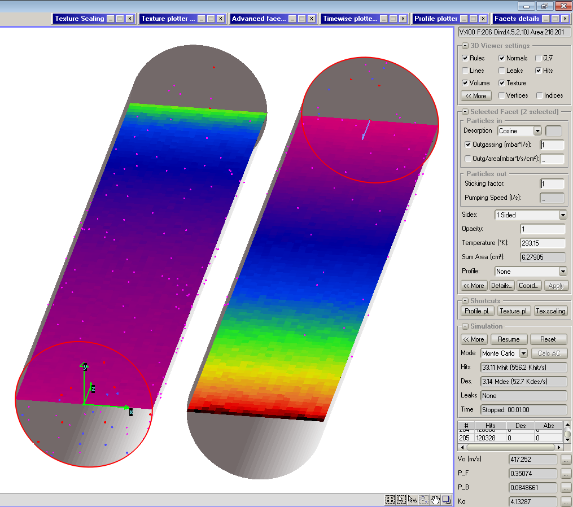 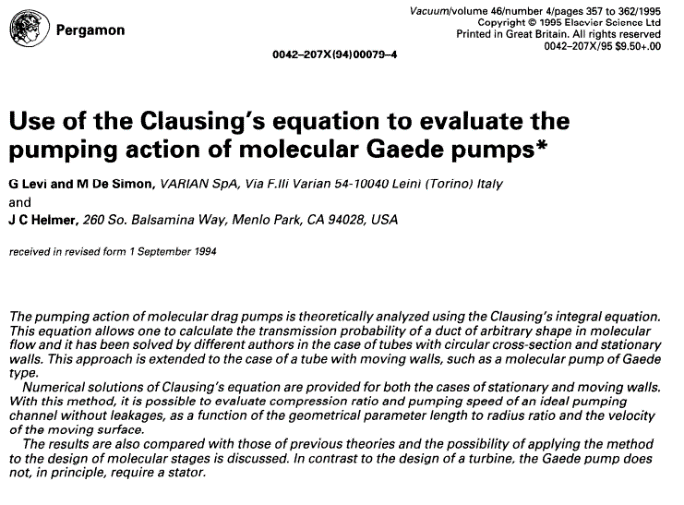 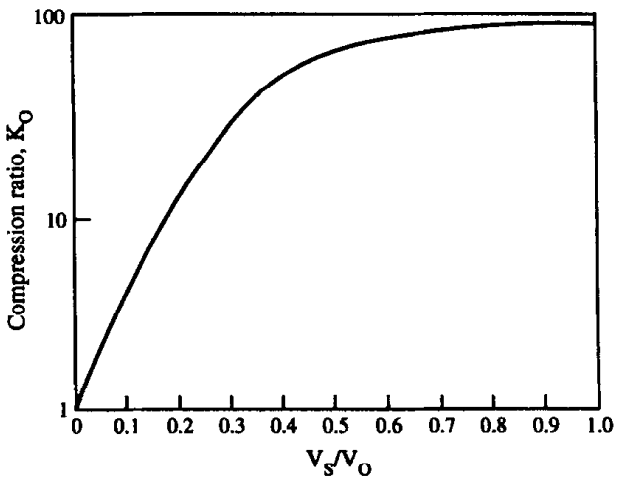 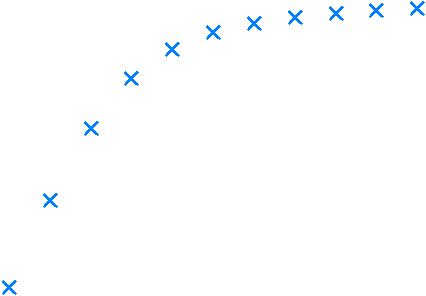 Vs
Vs
12) Moving surfaces: Parallel moving and rotations;
A third example is given: calculation of the compression ratio for different geometries and degrees of abstraction of one stator-rotor turbo-molecular pump stage.

Kmax=Compression 
       ratio X

W=pumping speed
           factor X
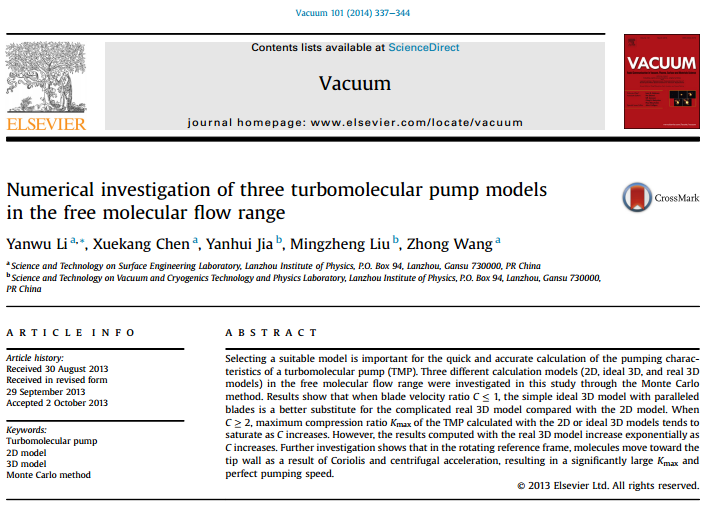 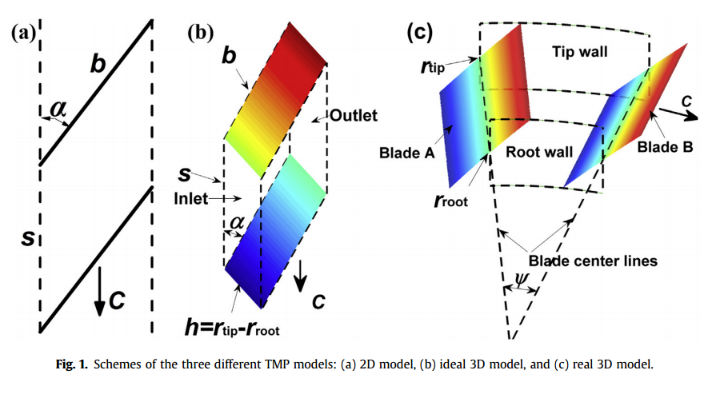 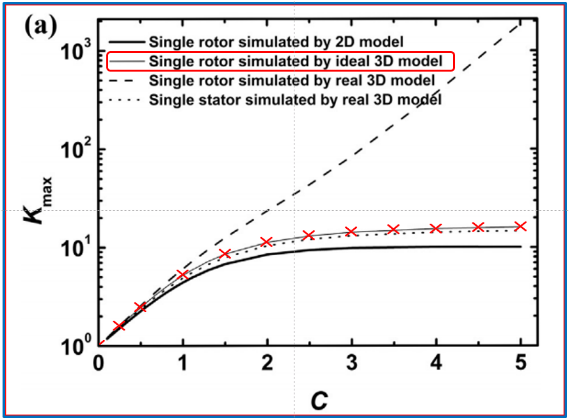 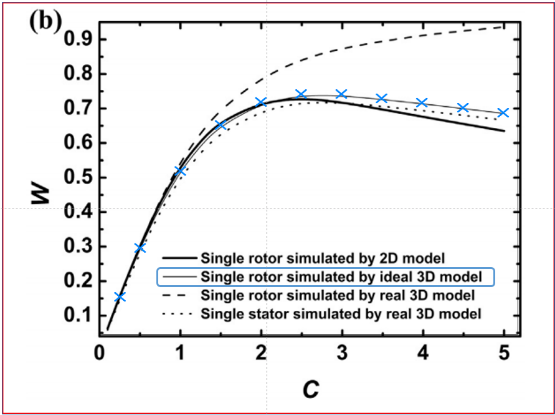 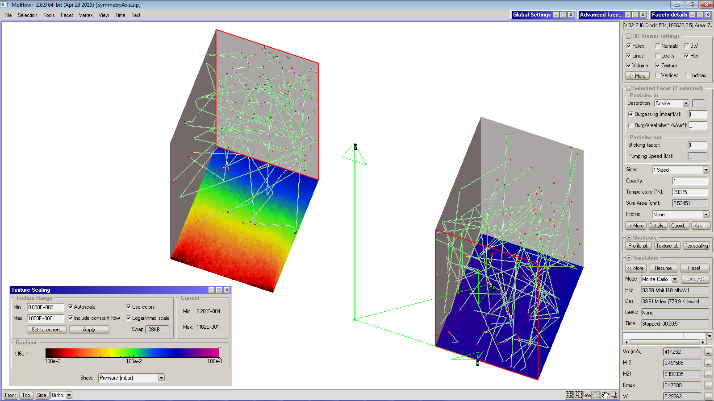 13) Review of applications of Molflow+ to non-vacuum phenomena;
The ray-tracing algorithm implemented in Molflow+ shares many analogies with other ray-tracing codes which have been created for completely different fields of application.
Few of the many possible examples are: 
calculation of the transport of radioactive ion-beams (with short half-lives): this is a feature built-in into the code!... (*)
calculation of the view-factor of complex geometries (see the McCryo-T “spin-off” code on our CERN web site, for instance). It can be used to optimize the design of the thermal shields of a cryogenic equipment.
calculation of view-factors: can be used to optimize the design of atomic microscopes
calculation of the lighting and shading indoor or outdoor, or the simulation of the illumination of solar panels by sunlight: 
the “Cornell Box” problem (goes back to the origins of computer graphics!)
the “killer” skyscraper in Las Vegas (simulation of optical effects such as caustics)
… and many more (see “Results” pages on our website)… your imagination is the limit! 
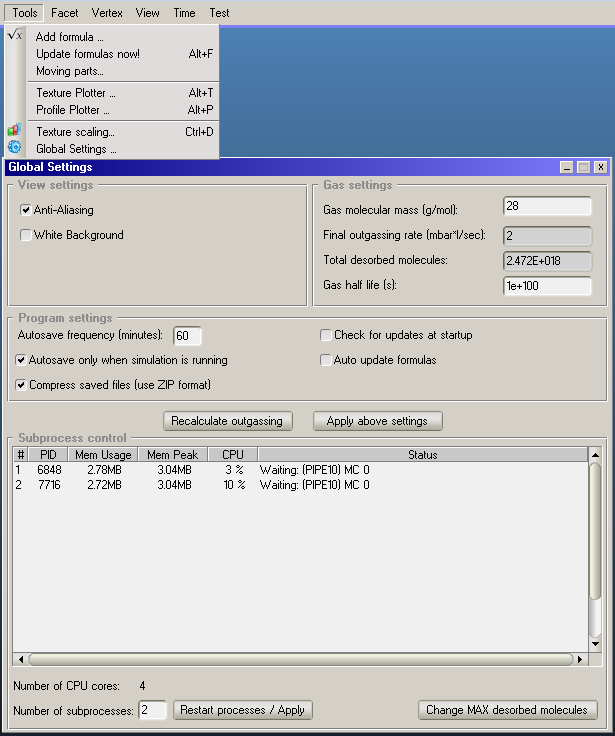 13) Review of applications of Molflow+ to non-vacuum phenomena;
Room lighting:








Non-isothermal
     system:
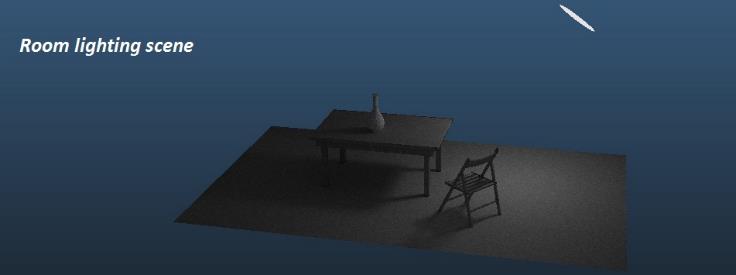 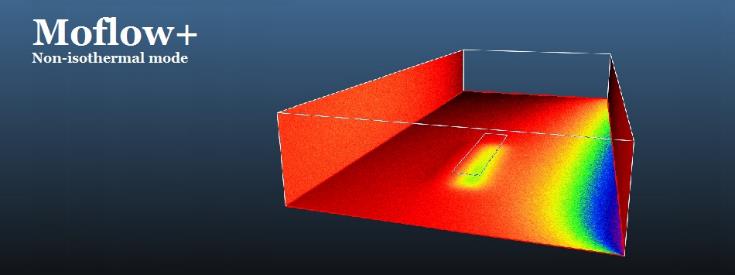 13) Review of applications of Molflow+ to non-vacuum phenomena;
Room lighting (modified “Cornell Box”): file aroom6.zip
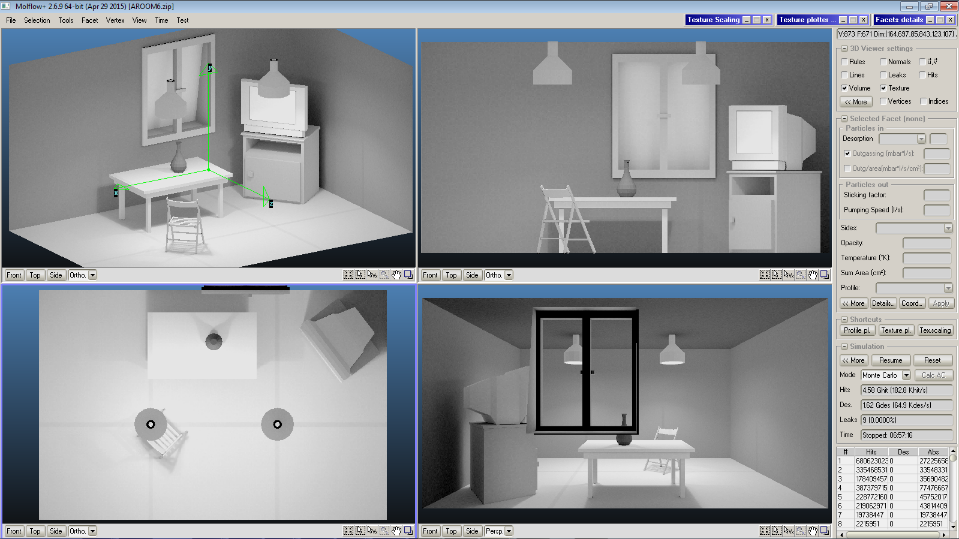 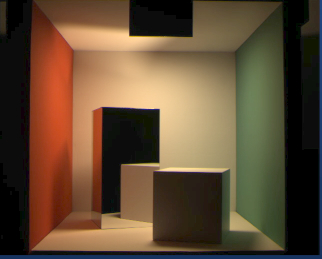 Bibliography;
To conclude, some quick references on Molflow+:
“Molflow User’s Guide”, R. Kersevan, Sincrotrone Trieste technical note ST/M-91/17, 1991
“Analytical & Numerical Tools for Vacuum Systems”, R. Kersevan , Proceedings of “Vacuum in Accelerators”, CERN Accelerator School on Vacuum Technology, Platja d’Aro, Spain, 2006, and references therein: http://cas.web.cern.ch/cas/Spain-2006/Spain-lectures.htm and also same CERN school in 2017, Sweden: https://cas.web.cern.ch/schools/glumslov-2017 






“Introduction to MOLFLOW: New graphical processing unit-based Monte Carlo code for simulating molecular flows and for calculating angular coefficients in the compute unified device architecture environment”, R. Kersevan, J.-L. Pons, J. Vac. Sci. Technol. A 27 (2009) 1017-1023.
Molflow+ web site at CERN: https://molflow.web.cern.ch/
Marton Ady’s PhD thesis: https://cds.cern.ch/record/2157666/files/CERN-THESIS-2016-047.pdf
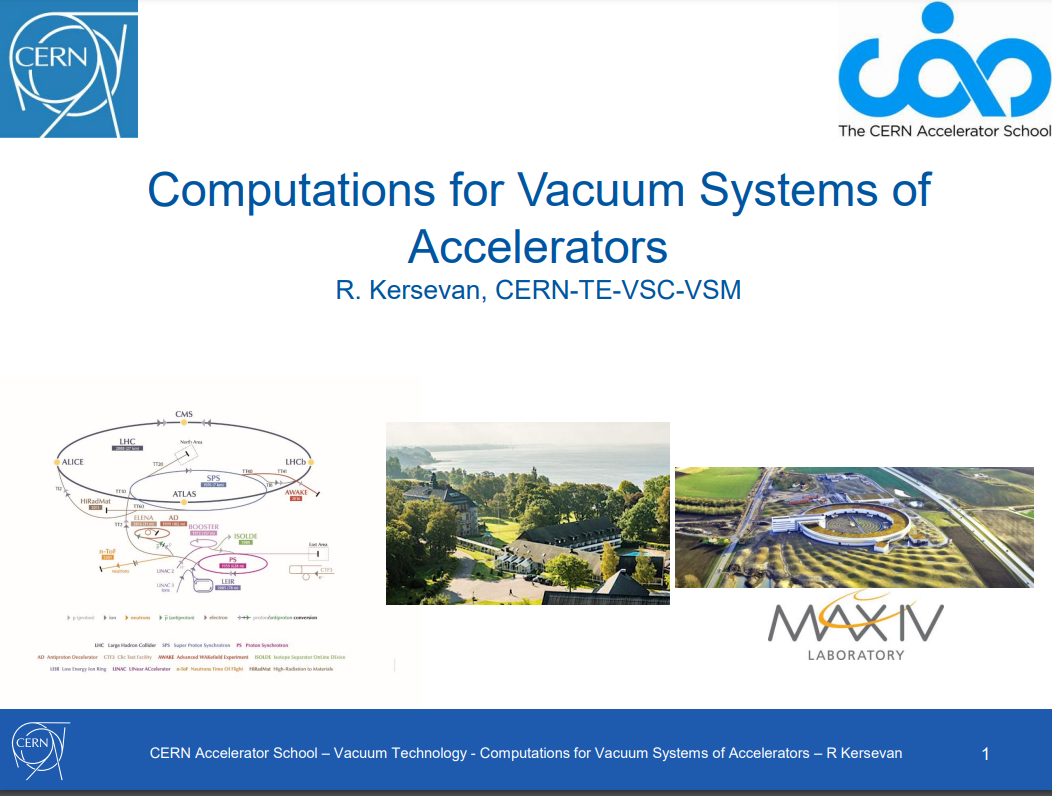